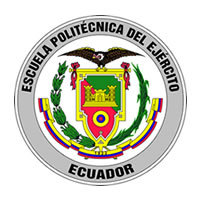 ESCUELA POLITÉCNICA DEL EJÉRCITO
Departamento de Eléctrica y Electrónica
Carrera de Telecomunicaciones
“ADECUACIÓN DEL SISTEMA DE VIDEO Y EDICIÓN DEL SET DE TELEVISIÓN DE LA ESCUELA POLITÉCNICA DEL EJÉRCITO”
EVA PATRICIA OCHOA BÓSQUEZSTHEPANIE MICHELLE MUÑOZ MONTENEGRO
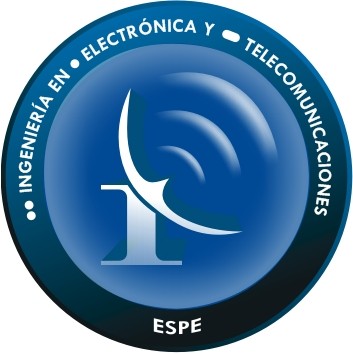 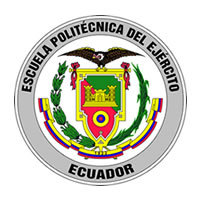 ADECUACIÓN DEL SISTEMA DE VIDEO Y EDICIÓN DEL SET DE TELEVISIÓN DE LA ESPE
AGENDA
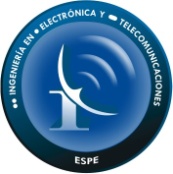 Patricia Ochoa Bósquez
Stephanie Muñoz Montenegro
1
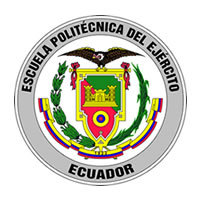 INTRODUCCIÓN
ADECUACIÓN DEL SISTEMA DE VIDEO Y EDICIÓN DEL SET DE TELEVISIÓN DE LA ESPE
FACTORES TECNOLÓGICOS, HUMANOS Y ECONÓMICOS
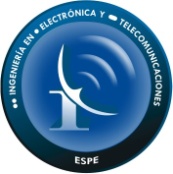 Patricia Ochoa Bósquez
Stephanie Muñoz Montenegro
2
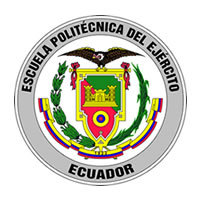 ANTECEDENTES
ADECUACIÓN DEL SISTEMA DE VIDEO Y EDICIÓN DEL SET DE TELEVISIÓN DE LA ESPE
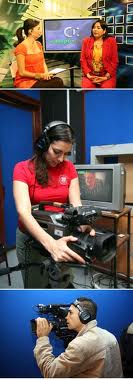 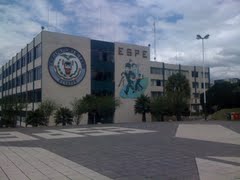 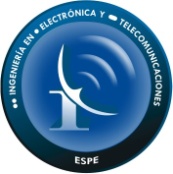 Patricia Ochoa Bósquez
Stephanie Muñoz Montenegro
2
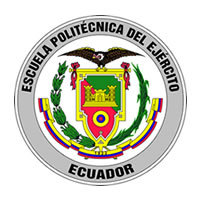 ANTECEDENTES
ADECUACIÓN DEL SISTEMA DE VIDEO Y EDICIÓN DEL SET DE TELEVISIÓN DE LA ESPE
EL SET DE TELEVISIÓN DE LA ESPE
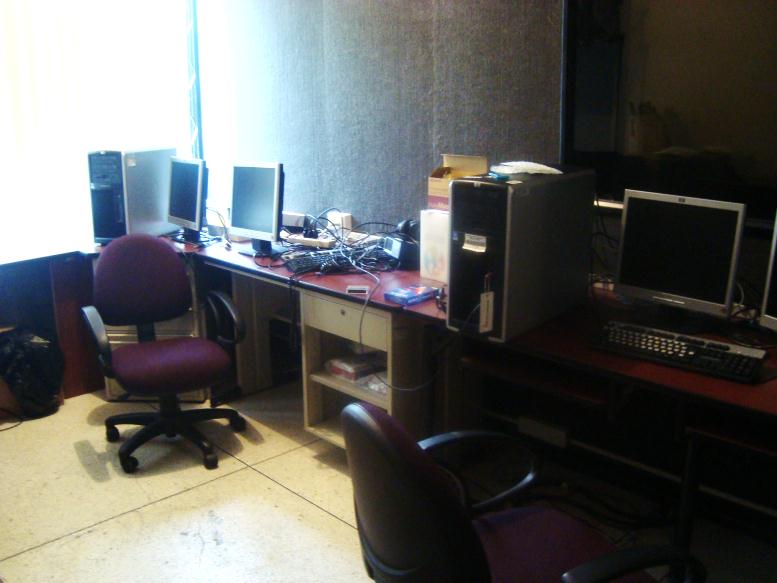 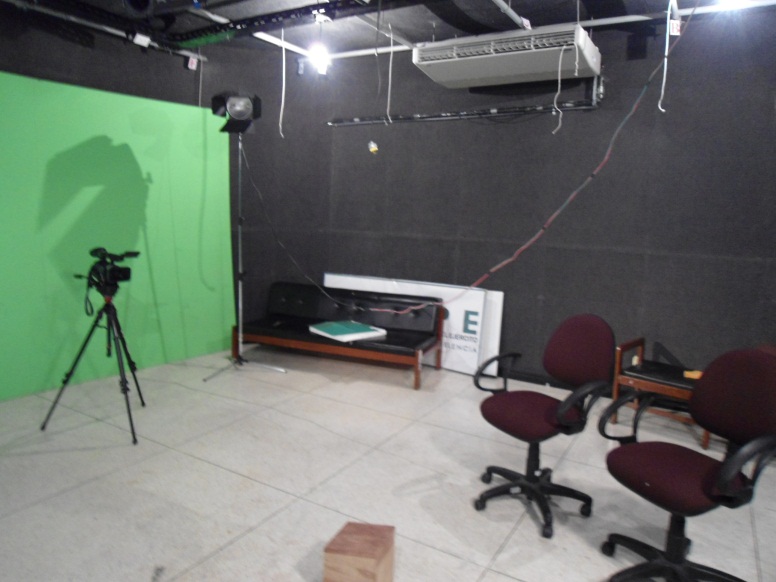 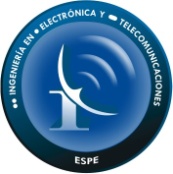 Patricia Ochoa Bósquez
Stephanie Muñoz Montenegro
3
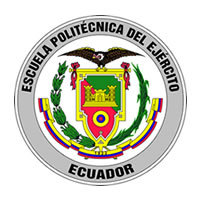 OBJETIVOS
ADECUACIÓN DEL SISTEMA DE VIDEO Y EDICIÓN DEL SET DE TELEVISIÓN DE LA ESPE
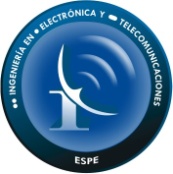 Patricia Ochoa Bósquez
Stephanie Muñoz Montenegro
4
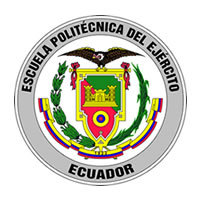 FUNDAMENTOS DE VIDEO Y EDICIÓN
ADECUACIÓN DEL SISTEMA DE VIDEO Y EDICIÓN DEL SET DE TELEVISIÓN DE LA ESPE
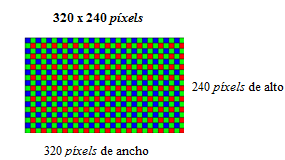 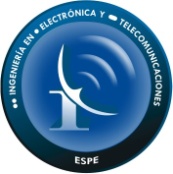 Patricia Ochoa Bósquez
Stephanie Muñoz Montenegro
4
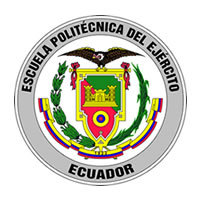 FUNDAMENTOS DE VIDEO Y EDICIÓN
ADECUACIÓN DEL SISTEMA DE VIDEO Y EDICIÓN DEL SET DE TELEVISIÓN DE LA ESPE
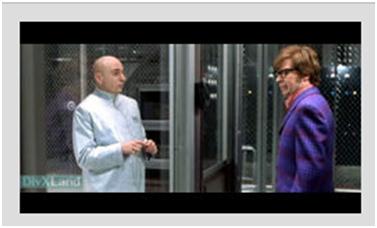 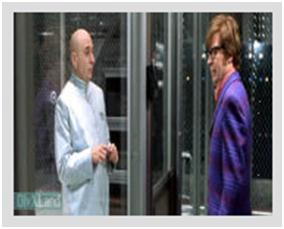 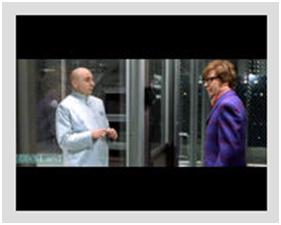 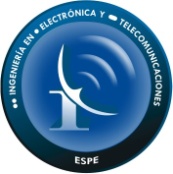 Patricia Ochoa Bósquez
Stephanie Muñoz Montenegro
4
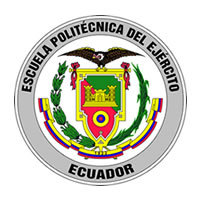 FUNDAMENTOS DE VIDEO Y EDICIÓN
ADECUACIÓN DEL SISTEMA DE VIDEO Y EDICIÓN DEL SET DE TELEVISIÓN DE LA ESPE
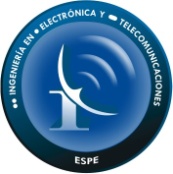 Patricia Ochoa Bósquez
Stephanie Muñoz Montenegro
4
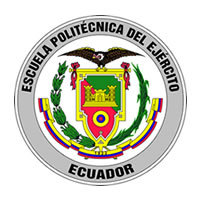 FUNDAMENTOS DE VIDEO Y EDICIÓN
ADECUACIÓN DEL SISTEMA DE VIDEO Y EDICIÓN DEL SET DE TELEVISIÓN DE LA ESPE
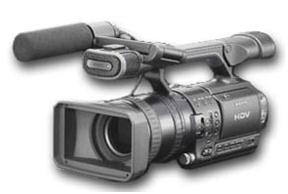 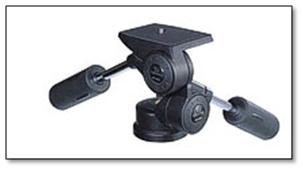 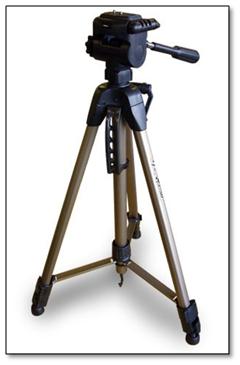 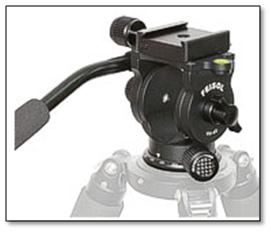 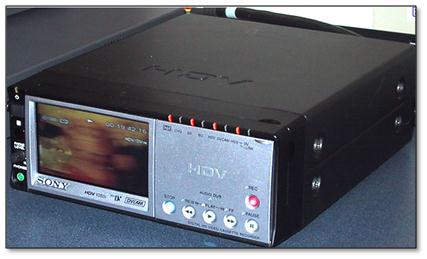 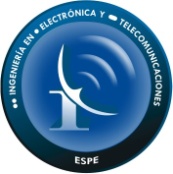 Patricia Ochoa Bósquez
Stephanie Muñoz Montenegro
4
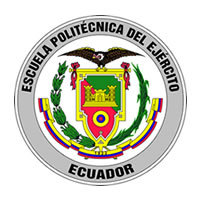 FUNDAMENTOS DE VIDEO Y EDICIÓN
ADECUACIÓN DEL SISTEMA DE VIDEO Y EDICIÓN DEL SET DE TELEVISIÓN DE LA ESPE
Cámara de Video HVR-Z1U/Z1N
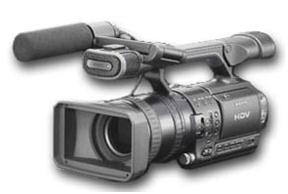 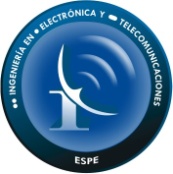 Patricia Ochoa Bósquez
Stephanie Muñoz Montenegro
4
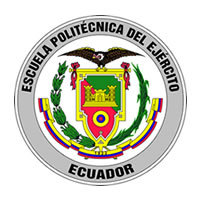 FUNDAMENTOS DE VIDEO Y EDICIÓN
ADECUACIÓN DEL SISTEMA DE VIDEO Y EDICIÓN DEL SET DE TELEVISIÓN DE LA ESPE
SONY HVR-M10U
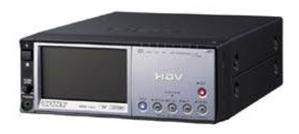 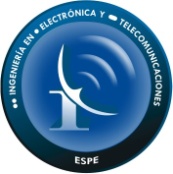 Patricia Ochoa Bósquez
Stephanie Muñoz Montenegro
4
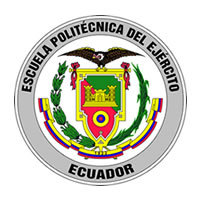 FUNDAMENTOS DE VIDEO Y EDICIÓN
ADECUACIÓN DEL SISTEMA DE VIDEO Y EDICIÓN DEL SET DE TELEVISIÓN DE LA ESPE
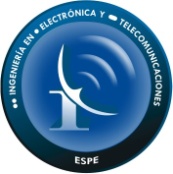 Patricia Ochoa Bósquez
Stephanie Muñoz Montenegro
4
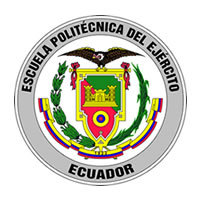 FUNDAMENTOS DE VIDEO Y EDICIÓN
ADECUACIÓN DEL SISTEMA DE VIDEO Y EDICIÓN DEL SET DE TELEVISIÓN DE LA ESPE
EDICIÓN
Material adquirido es reunido
Gráficos, música, efectos de sonido y efectos especiales
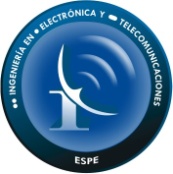 Patricia Ochoa Bósquez
Stephanie Muñoz Montenegro
FORMAS DE EDICIÓN
4
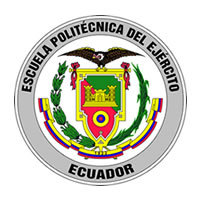 FUNDAMENTOS DE VIDEO Y EDICIÓN
ADECUACIÓN DEL SISTEMA DE VIDEO Y EDICIÓN DEL SET DE TELEVISIÓN DE LA ESPE
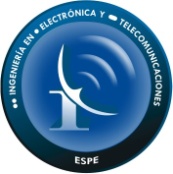 Patricia Ochoa Bósquez
Stephanie Muñoz Montenegro
SISTEMAS DE EDICIÓN
4
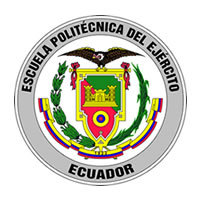 FUNDAMENTOS DE VIDEO Y EDICIÓN
ADECUACIÓN DEL SISTEMA DE VIDEO Y EDICIÓN DEL SET DE TELEVISIÓN DE LA ESPE
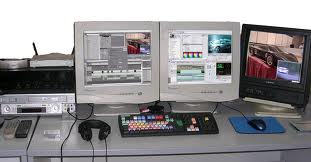 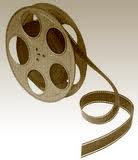 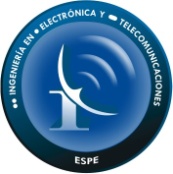 Patricia Ochoa Bósquez
Stephanie Muñoz Montenegro
4
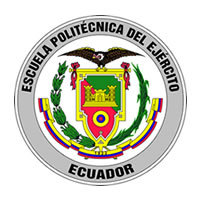 FUNDAMENTOS DE VIDEO Y EDICIÓN
ADECUACIÓN DEL SISTEMA DE VIDEO Y EDICIÓN DEL SET DE TELEVISIÓN DE LA ESPE
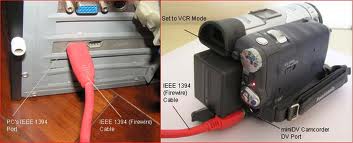 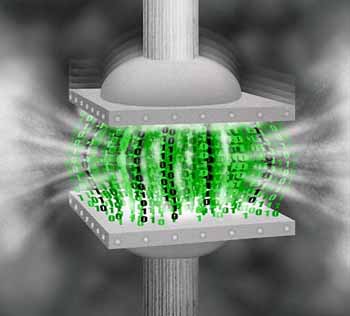 *.mov
*.avi
*.mpeg
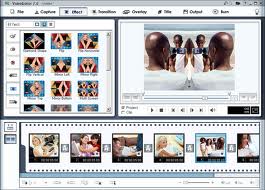 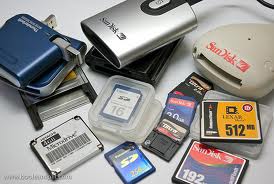 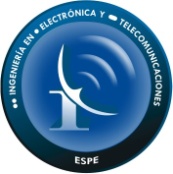 Patricia Ochoa Bósquez
Stephanie Muñoz Montenegro
4
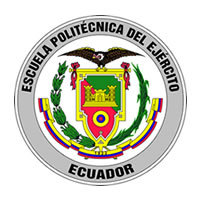 FUNDAMENTOS DE VIDEO Y EDICIÓN
ADECUACIÓN DEL SISTEMA DE VIDEO Y EDICIÓN DEL SET DE TELEVISIÓN DE LA ESPE
SISTEMAS DE EDICIÓN NO LINEAL NLE
Hardware
Software
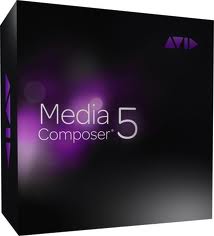 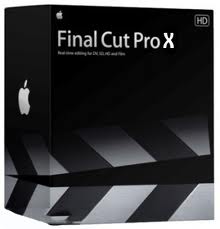 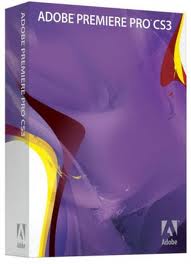 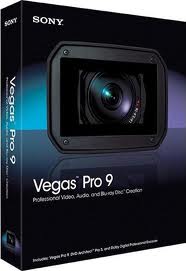 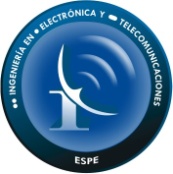 Patricia Ochoa Bósquez
Stephanie Muñoz Montenegro
4
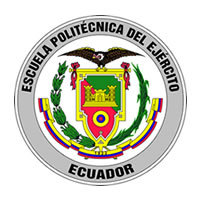 FUNDAMENTOS DE VIDEO Y EDICIÓN
ADECUACIÓN DEL SISTEMA DE VIDEO Y EDICIÓN DEL SET DE TELEVISIÓN DE LA ESPE
TRANSICIONES
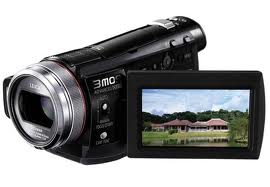 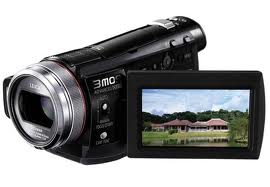 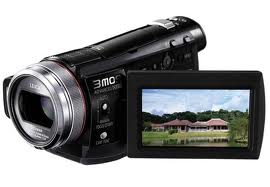 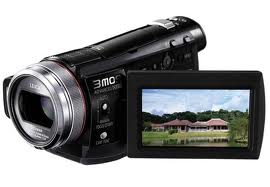 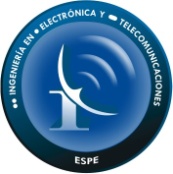 Patricia Ochoa Bósquez
Stephanie Muñoz Montenegro
5
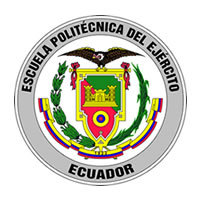 CONDICIONES INICIALES DEL SET
ADECUACIÓN DEL SISTEMA DE VIDEO Y EDICIÓN DEL SET DE TELEVISIÓN DE LA ESPE
1
ESTRUCTURA DEL SET
2
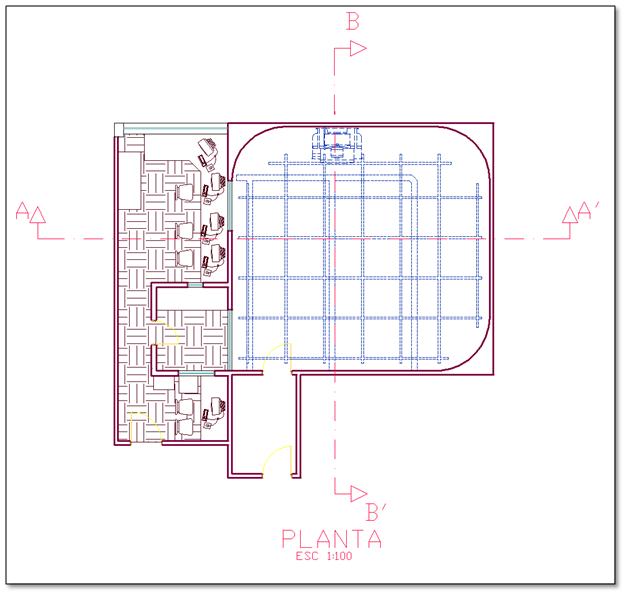 3
4
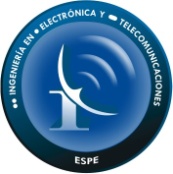 Patricia Ochoa Bósquez
Stephanie Muñoz Montenegro
5
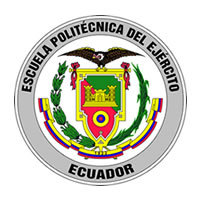 CONDICIONES INICIALES DEL SET
ADECUACIÓN DEL SISTEMA DE VIDEO Y EDICIÓN DEL SET DE TELEVISIÓN DE LA ESPE
ESTUDIO DE GRABACIÓN
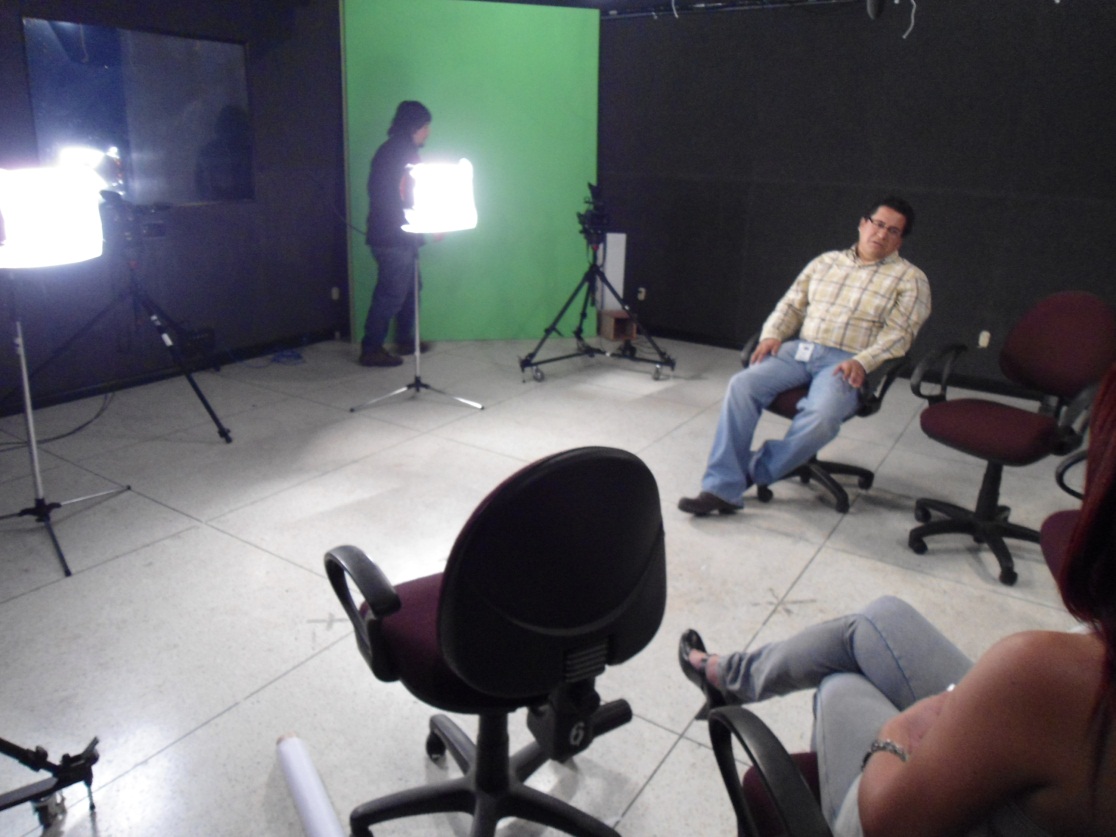 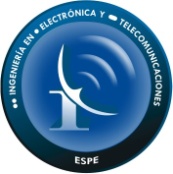 Patricia Ochoa Bósquez
Stephanie Muñoz Montenegro
5
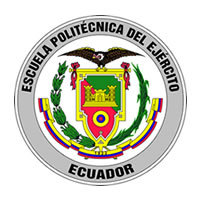 CONDICIONES INICIALES DEL SET
ADECUACIÓN DEL SISTEMA DE VIDEO Y EDICIÓN DEL SET DE TELEVISIÓN DE LA ESPE
SALA DE EDICIÓN DE VIDEO
Área control de audio
Estudio de locución
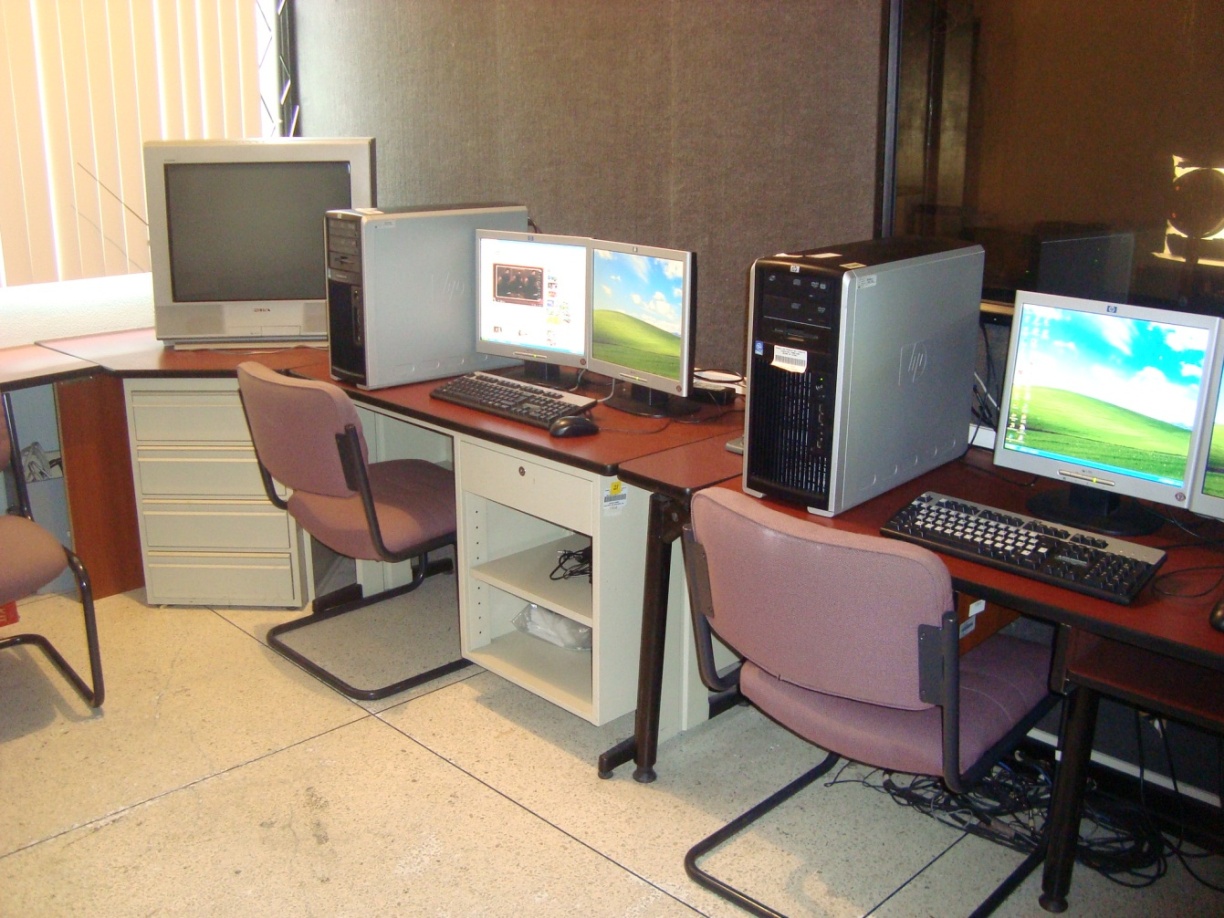 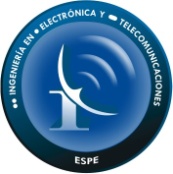 Patricia Ochoa Bósquez
Stephanie Muñoz Montenegro
5
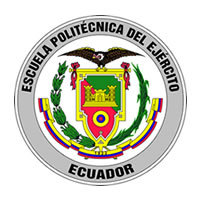 CONDICIONES INICIALES DEL SET
ADECUACIÓN DEL SISTEMA DE VIDEO Y EDICIÓN DEL SET DE TELEVISIÓN DE LA ESPE
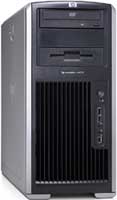 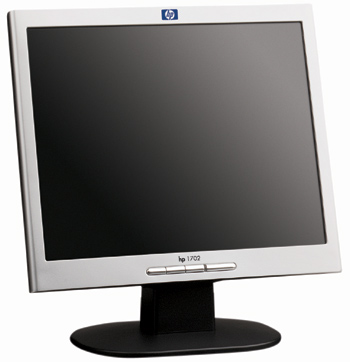 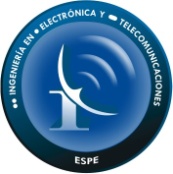 Patricia Ochoa Bósquez
Stephanie Muñoz Montenegro
5
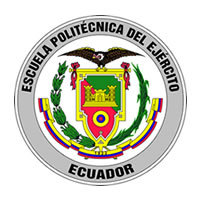 CONDICIONES INICIALES DEL SET
ADECUACIÓN DEL SISTEMA DE VIDEO Y EDICIÓN DEL SET DE TELEVISIÓN DE LA ESPE
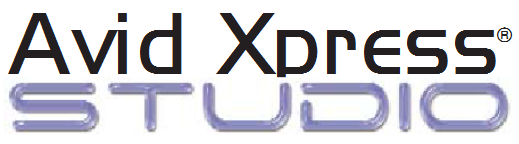 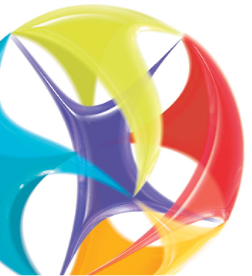 v4.5.1
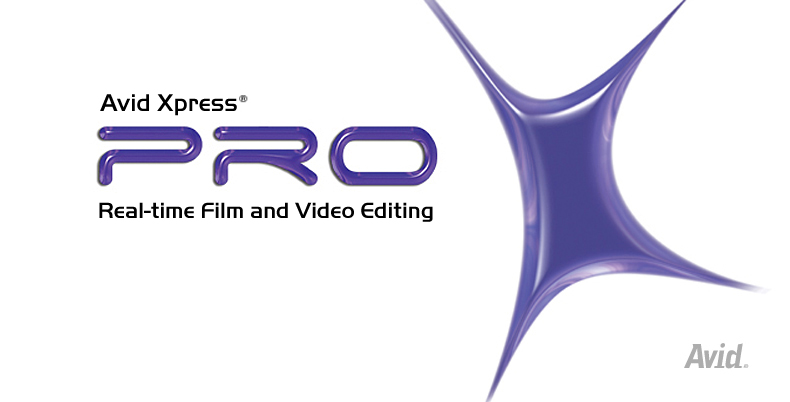 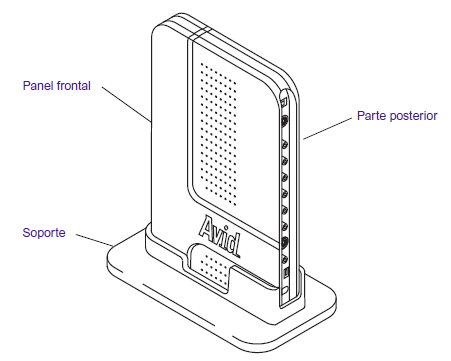 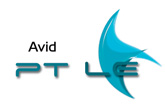 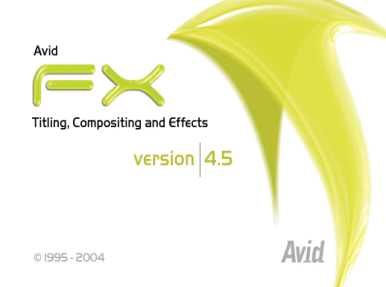 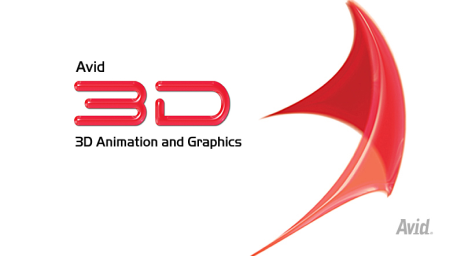 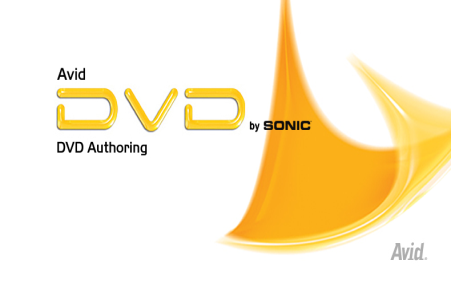 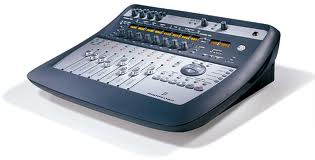 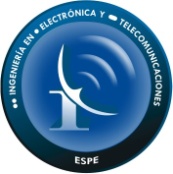 Patricia Ochoa Bósquez
Stephanie Muñoz Montenegro
5
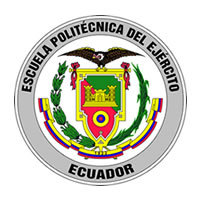 CONDICIONES INICIALES DEL SET
ADECUACIÓN DEL SISTEMA DE VIDEO Y EDICIÓN DEL SET DE TELEVISIÓN DE LA ESPE
AVID Xpress Pro
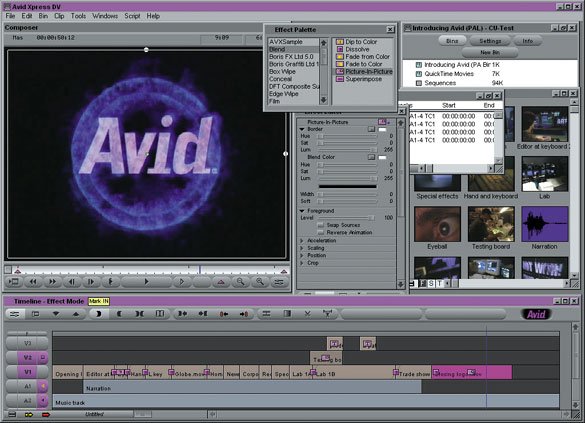 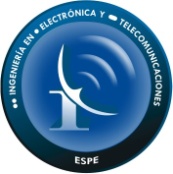 Patricia Ochoa Bósquez
Stephanie Muñoz Montenegro
6
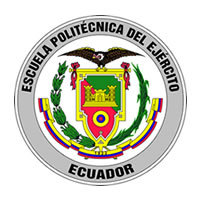 DESARROLLO Y PRUEBAS DE FUNCIONAMIENTO
ADECUACIÓN DEL SISTEMA DE VIDEO Y EDICIÓN DEL SET DE TELEVISIÓN DE LA ESPE
Cámaras de video
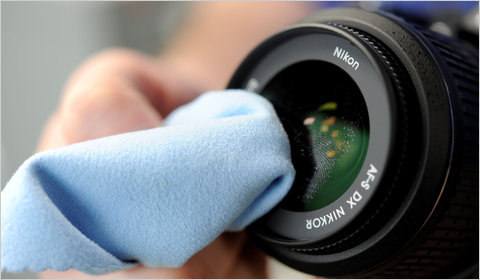 HP workstation
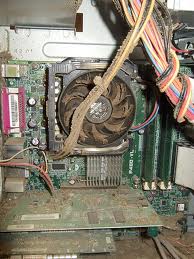 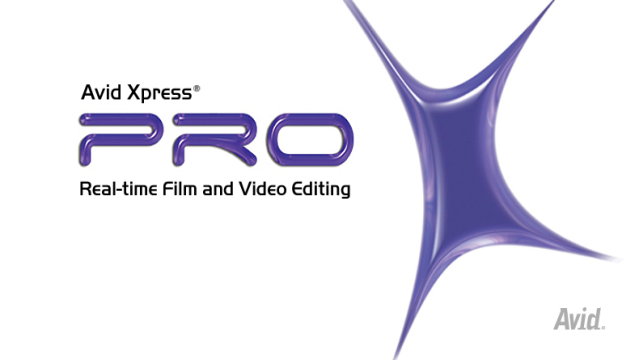 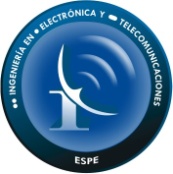 Patricia Ochoa Bósquez
Stephanie Muñoz Montenegro
6
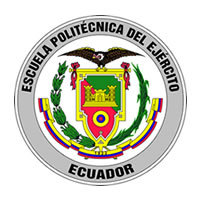 DESARROLLO Y PRUEBAS DE FUNCIONAMIENTO
ADECUACIÓN DEL SISTEMA DE VIDEO Y EDICIÓN DEL SET DE TELEVISIÓN DE LA ESPE
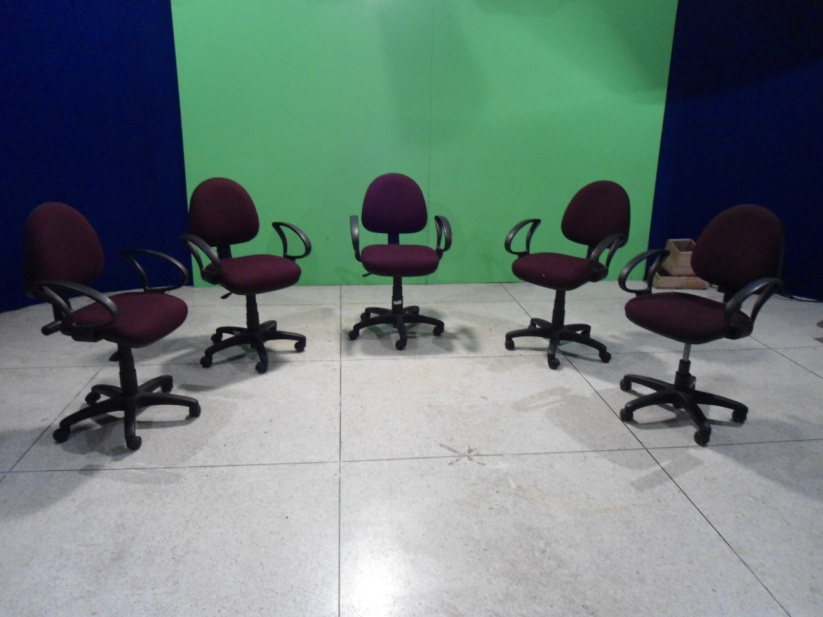 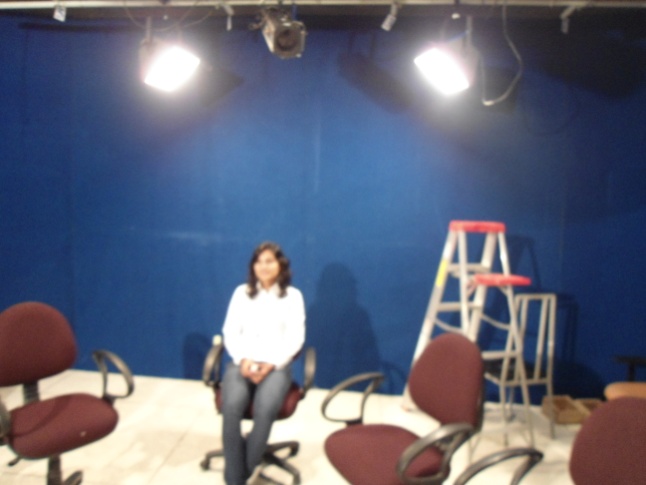 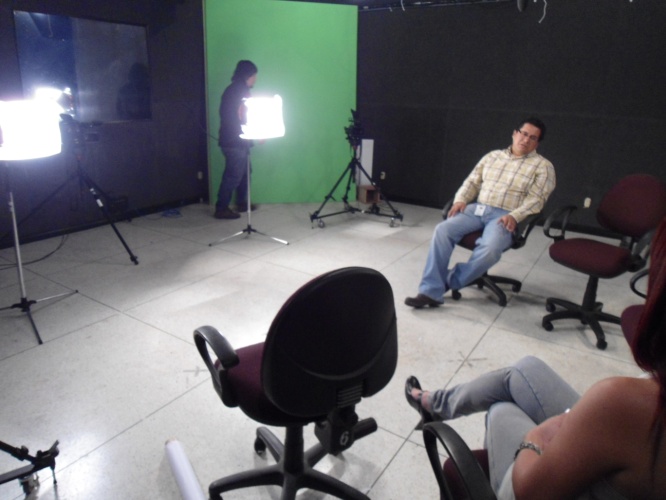 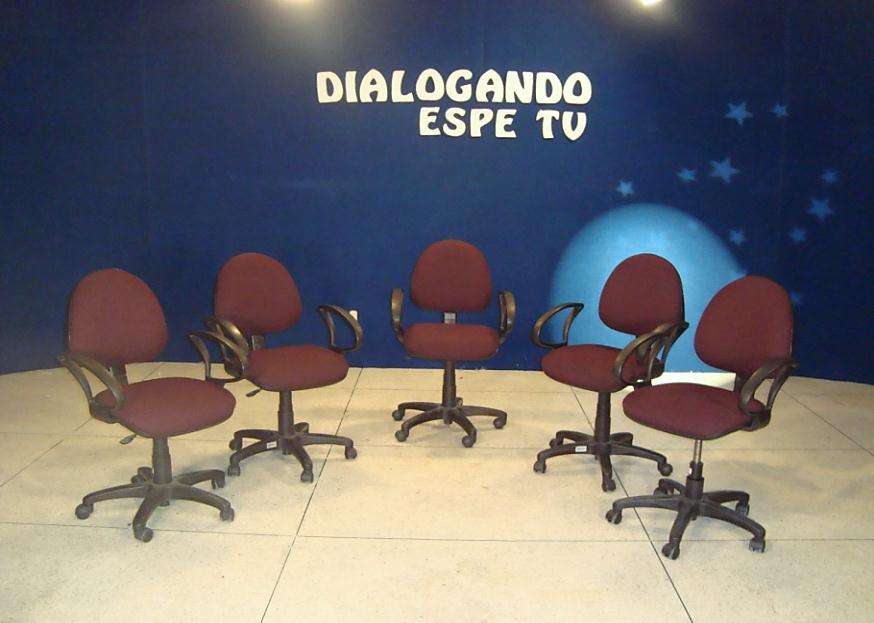 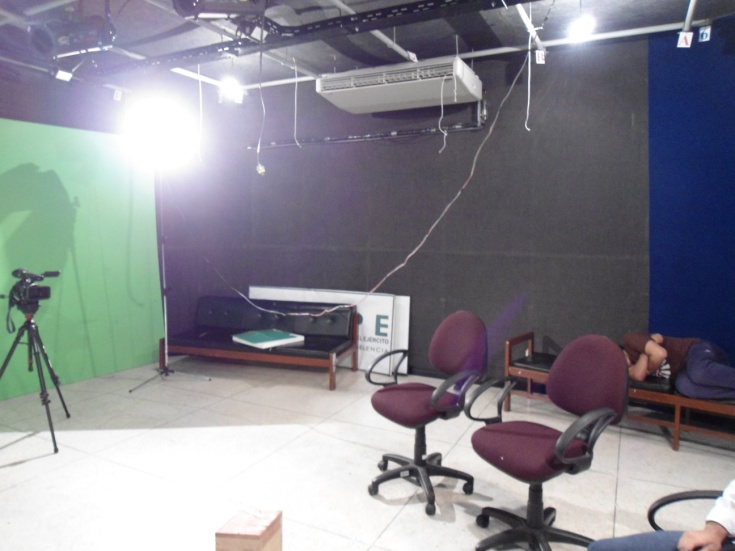 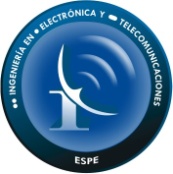 Patricia Ochoa Bósquez
Stephanie Muñoz Montenegro
6
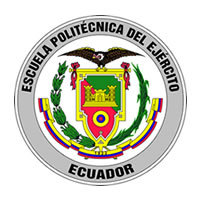 DESARROLLO Y PRUEBAS DE FUNCIONAMIENTO
ADECUACIÓN DEL SISTEMA DE VIDEO Y EDICIÓN DEL SET DE TELEVISIÓN DE LA ESPE
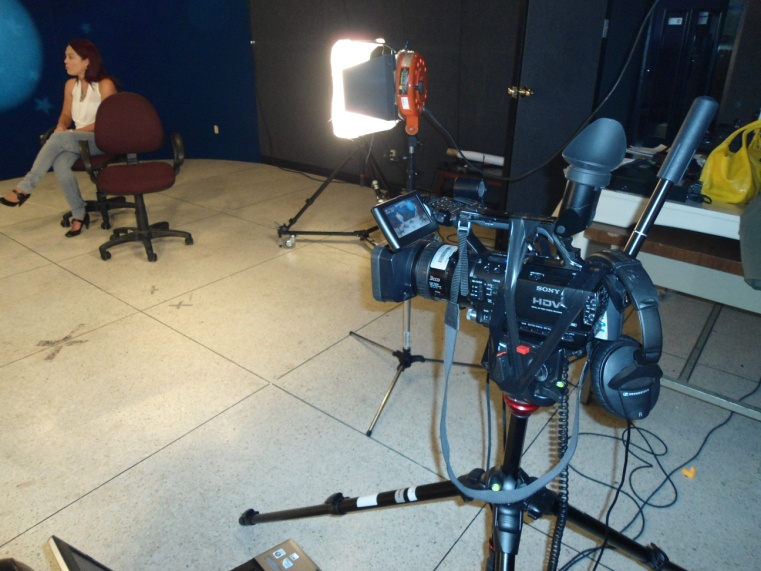 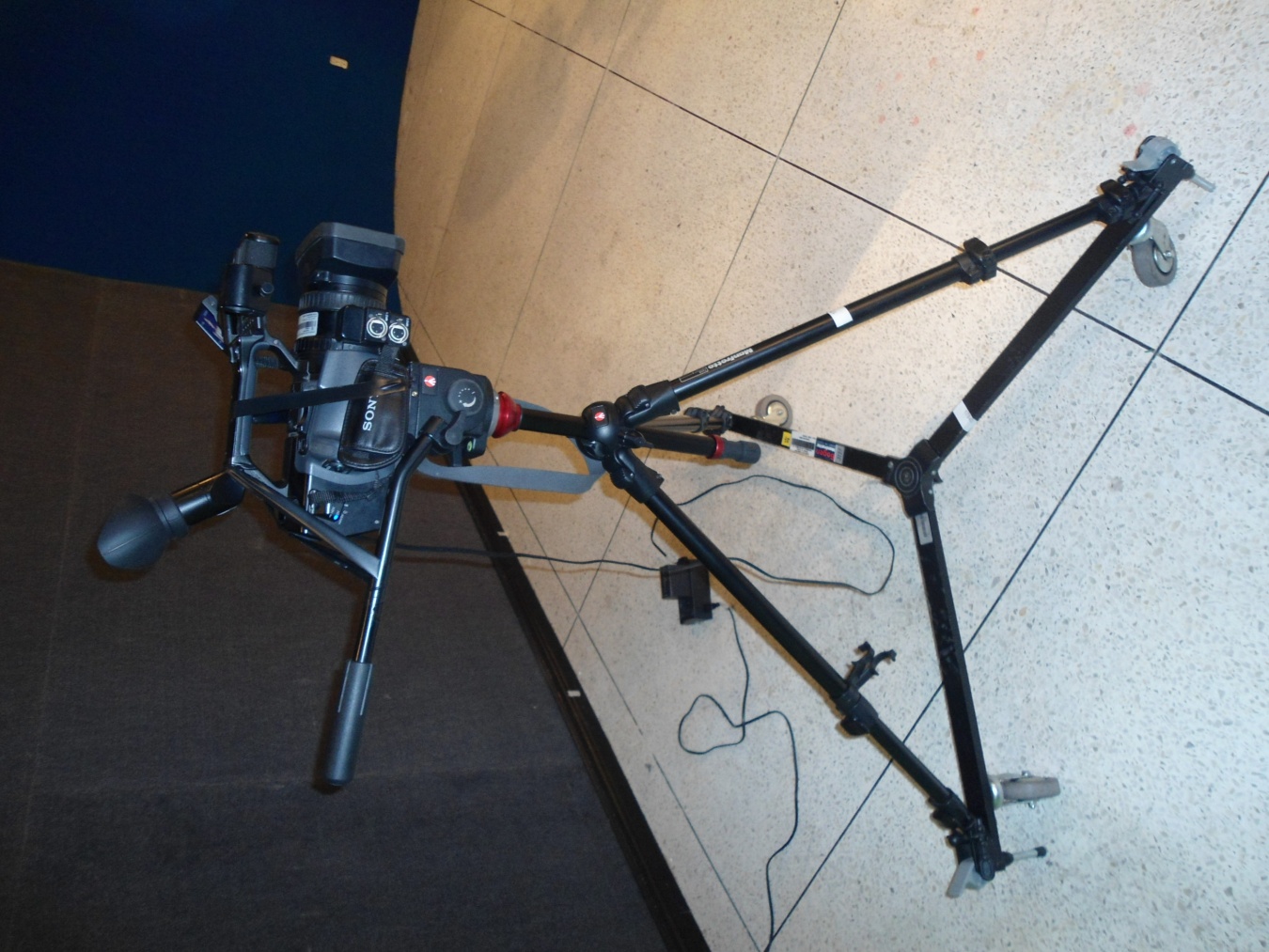 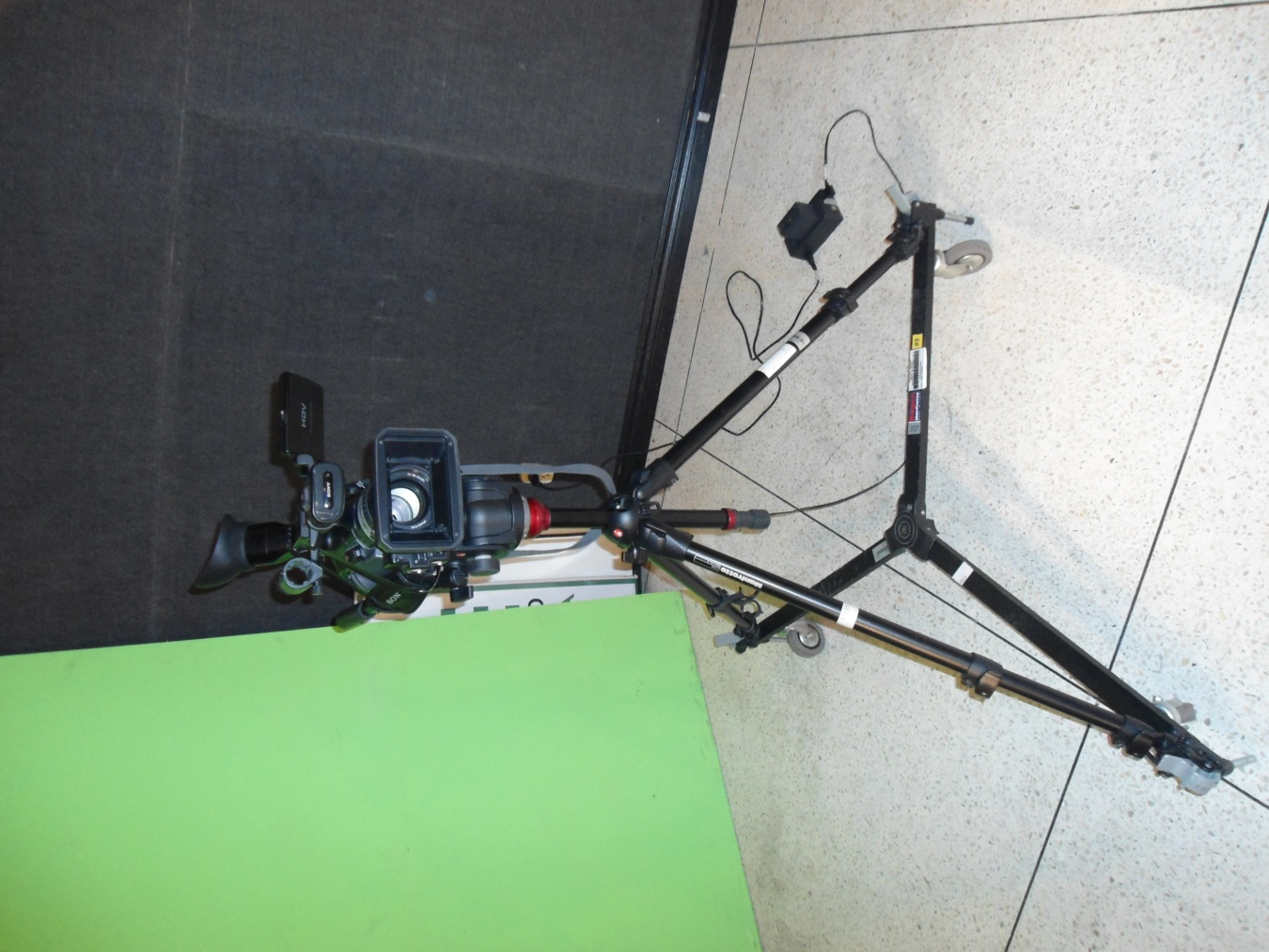 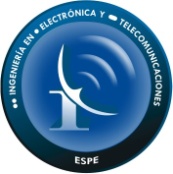 Patricia Ochoa Bósquez
Stephanie Muñoz Montenegro
6
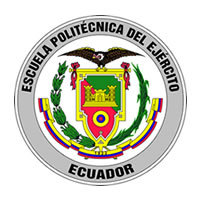 DESARROLLO Y PRUEBAS DE FUNCIONAMIENTO
ADECUACIÓN DEL SISTEMA DE VIDEO Y EDICIÓN DEL SET DE TELEVISIÓN DE LA ESPE
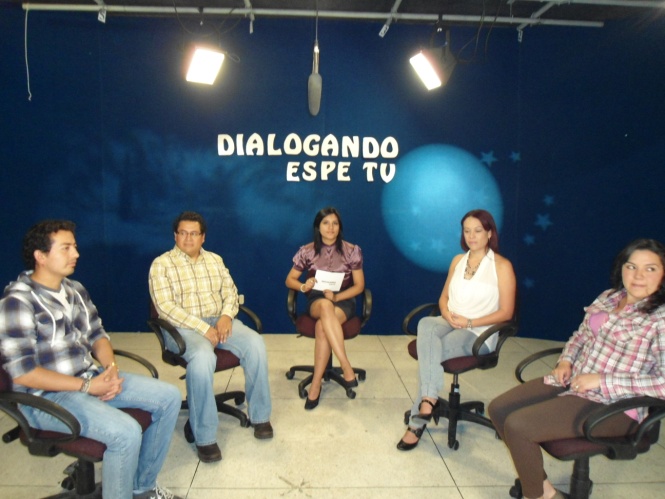 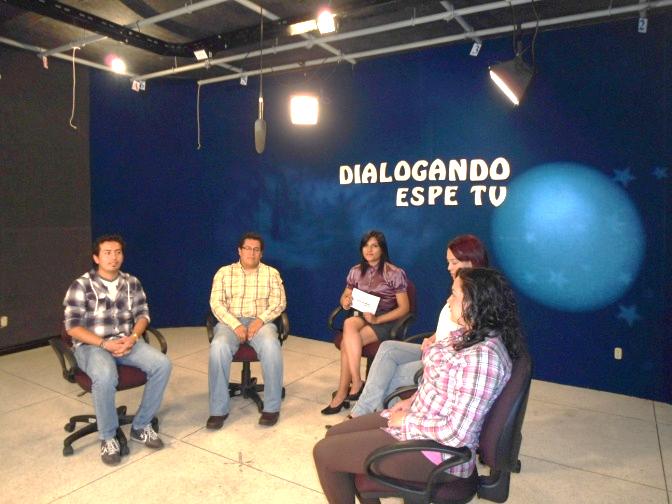 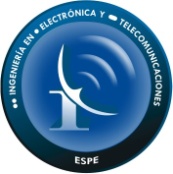 Patricia Ochoa Bósquez
Stephanie Muñoz Montenegro
6
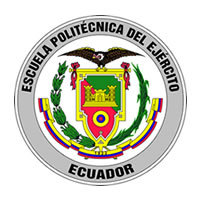 DESARROLLO Y PRUEBAS DE FUNCIONAMIENTO
ADECUACIÓN DEL SISTEMA DE VIDEO Y EDICIÓN DEL SET DE TELEVISIÓN DE LA ESPE
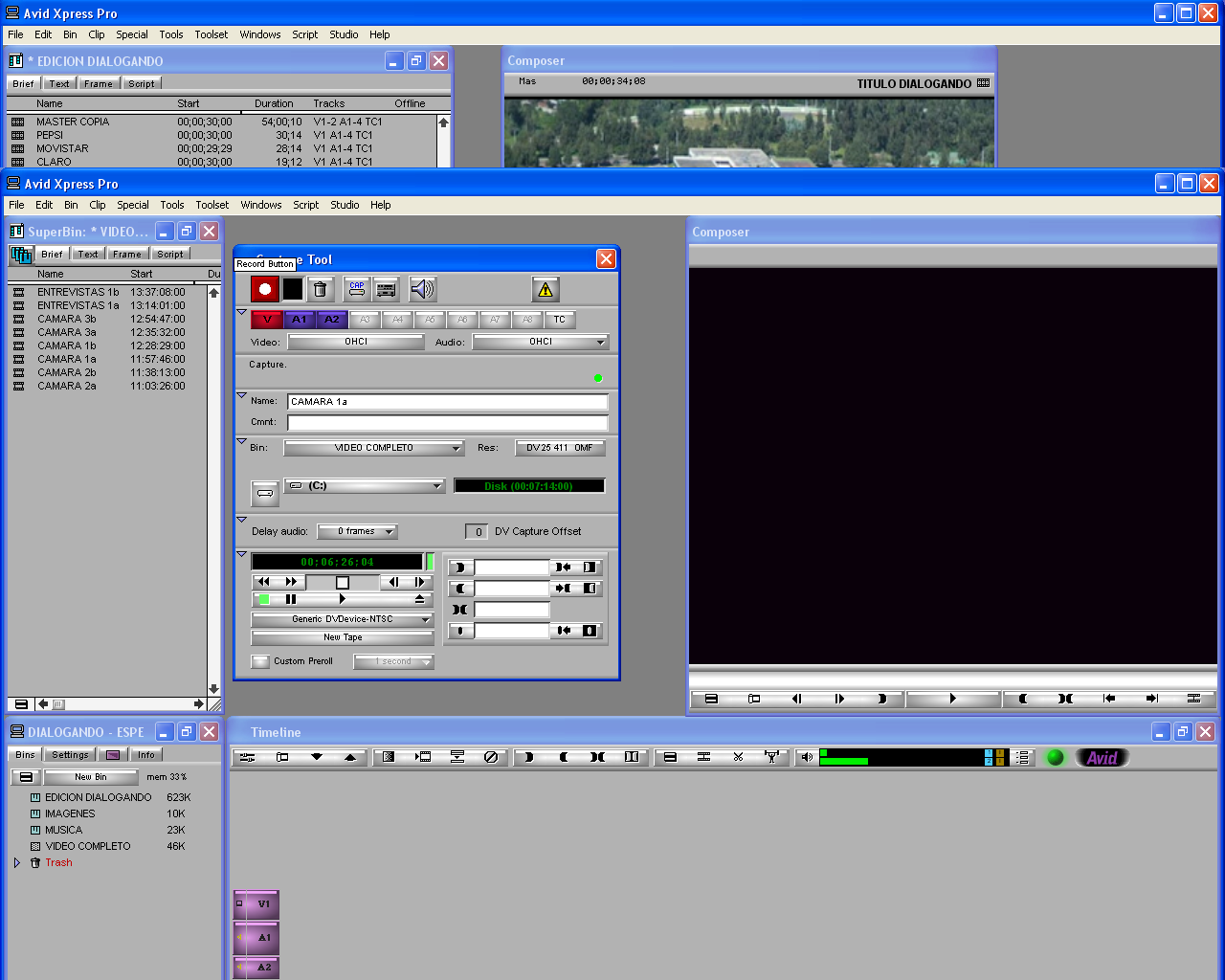 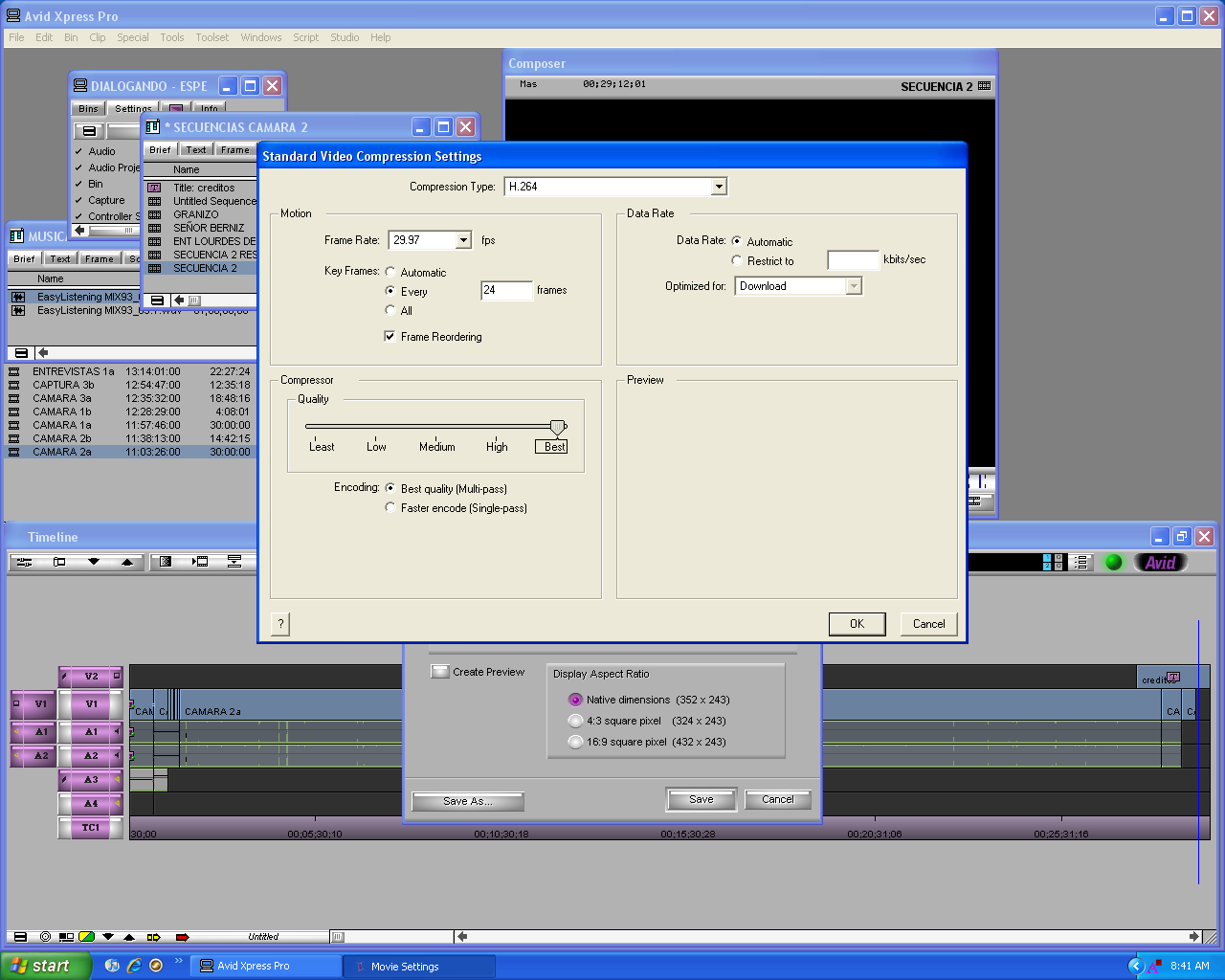 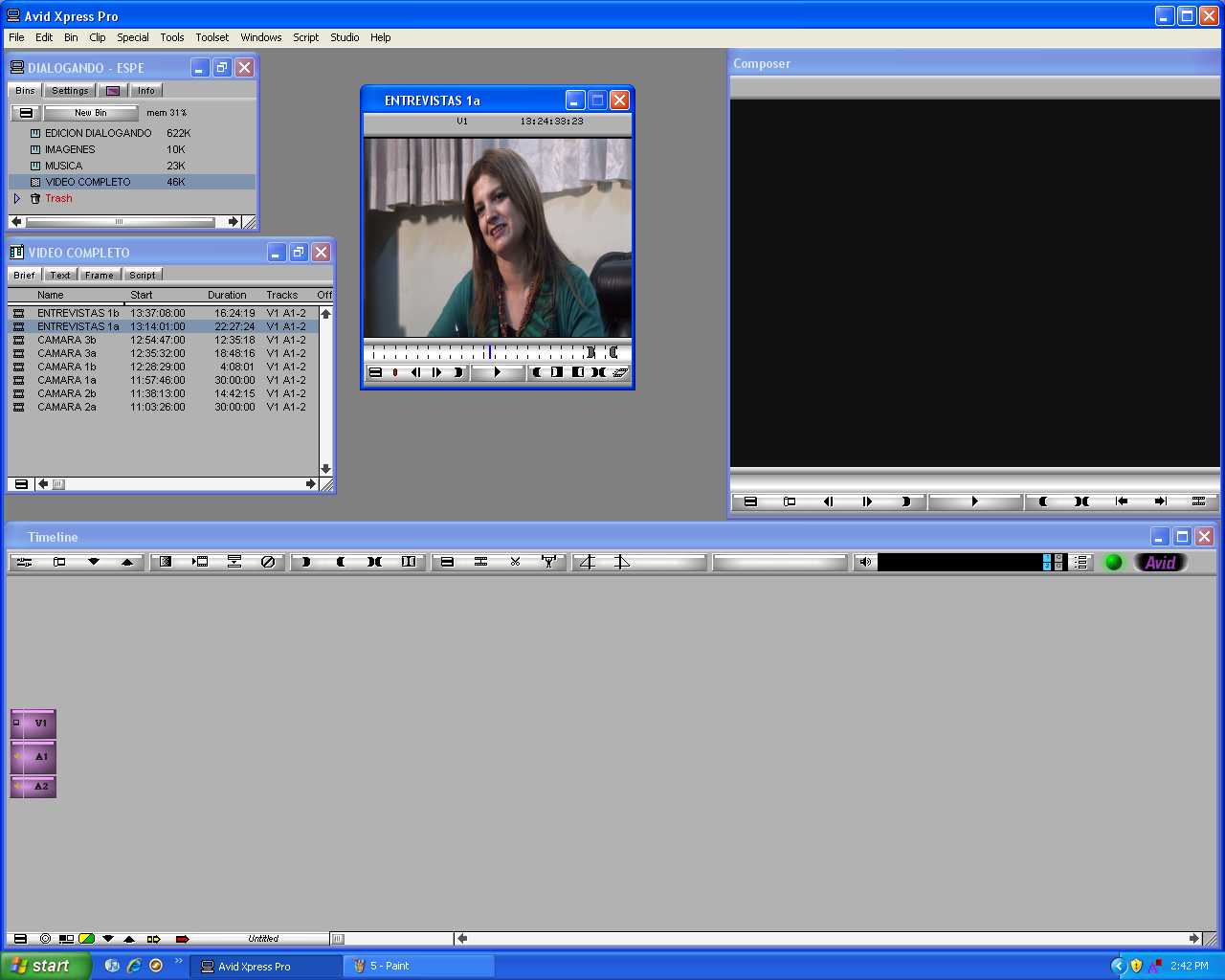 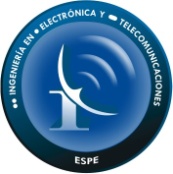 Patricia Ochoa Bósquez
Stephanie Muñoz Montenegro
6
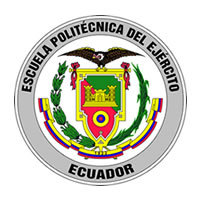 DESARROLLO Y PRUEBAS DE FUNCIONAMIENTO
ADECUACIÓN DEL SISTEMA DE VIDEO Y EDICIÓN DEL SET DE TELEVISIÓN DE LA ESPE
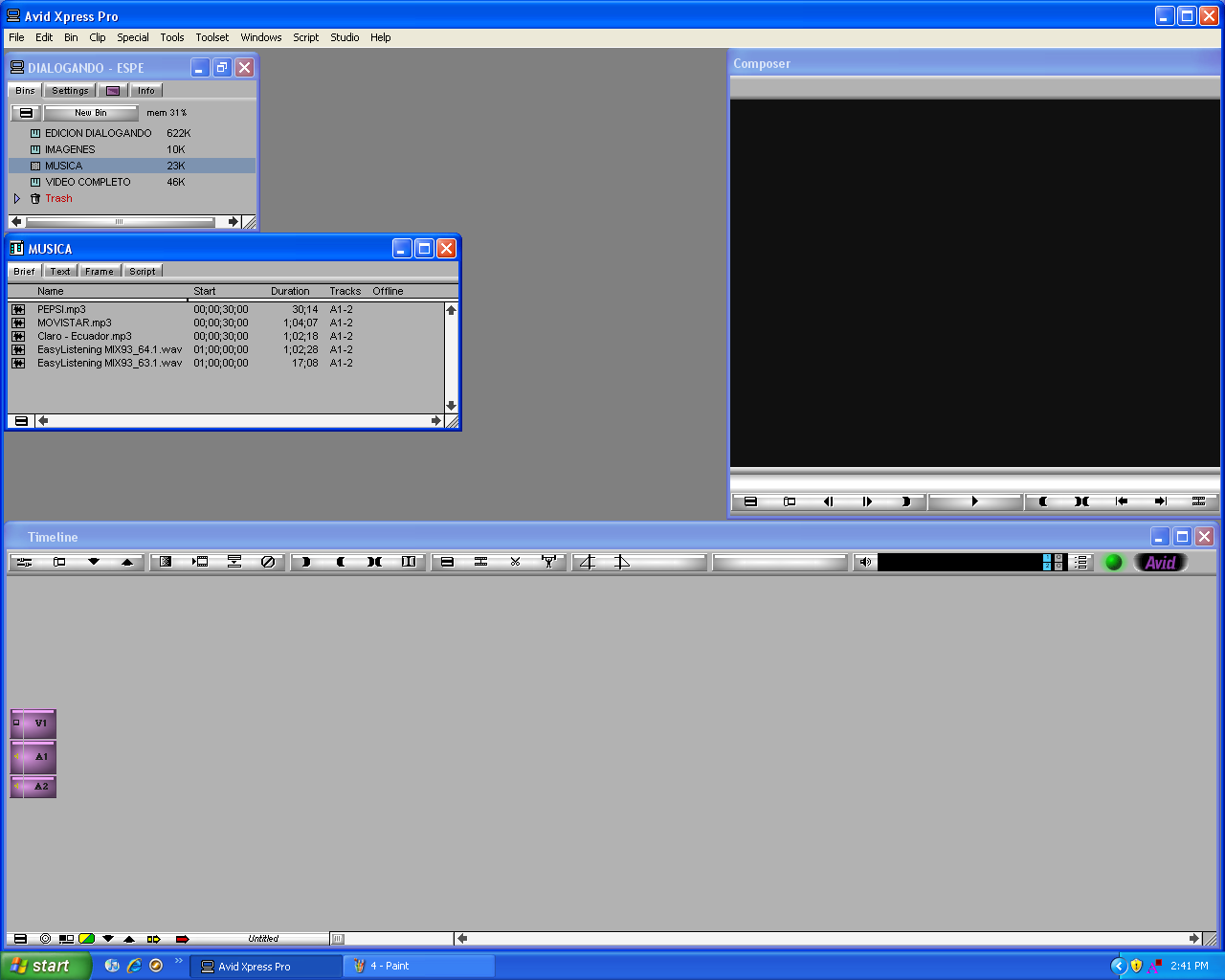 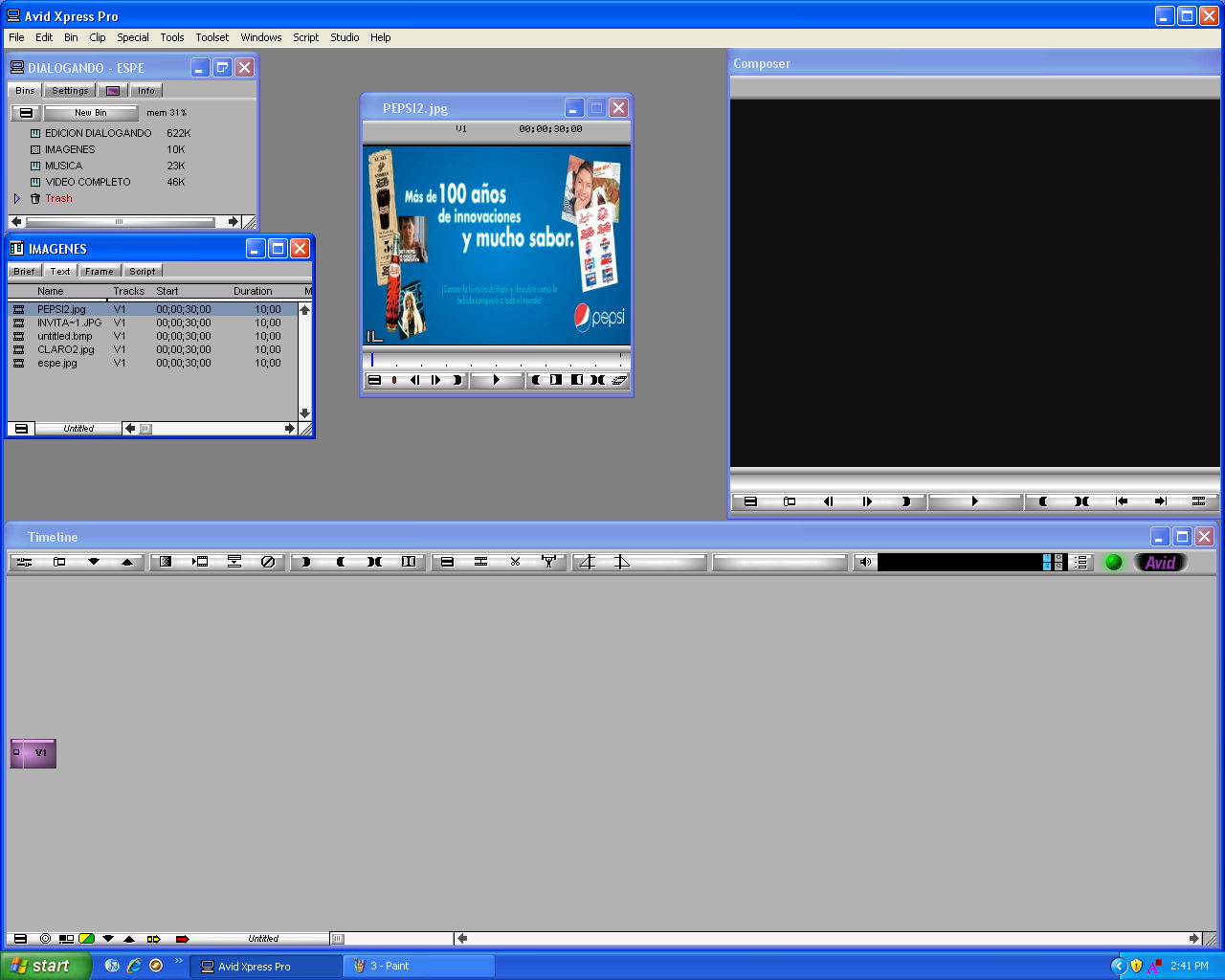 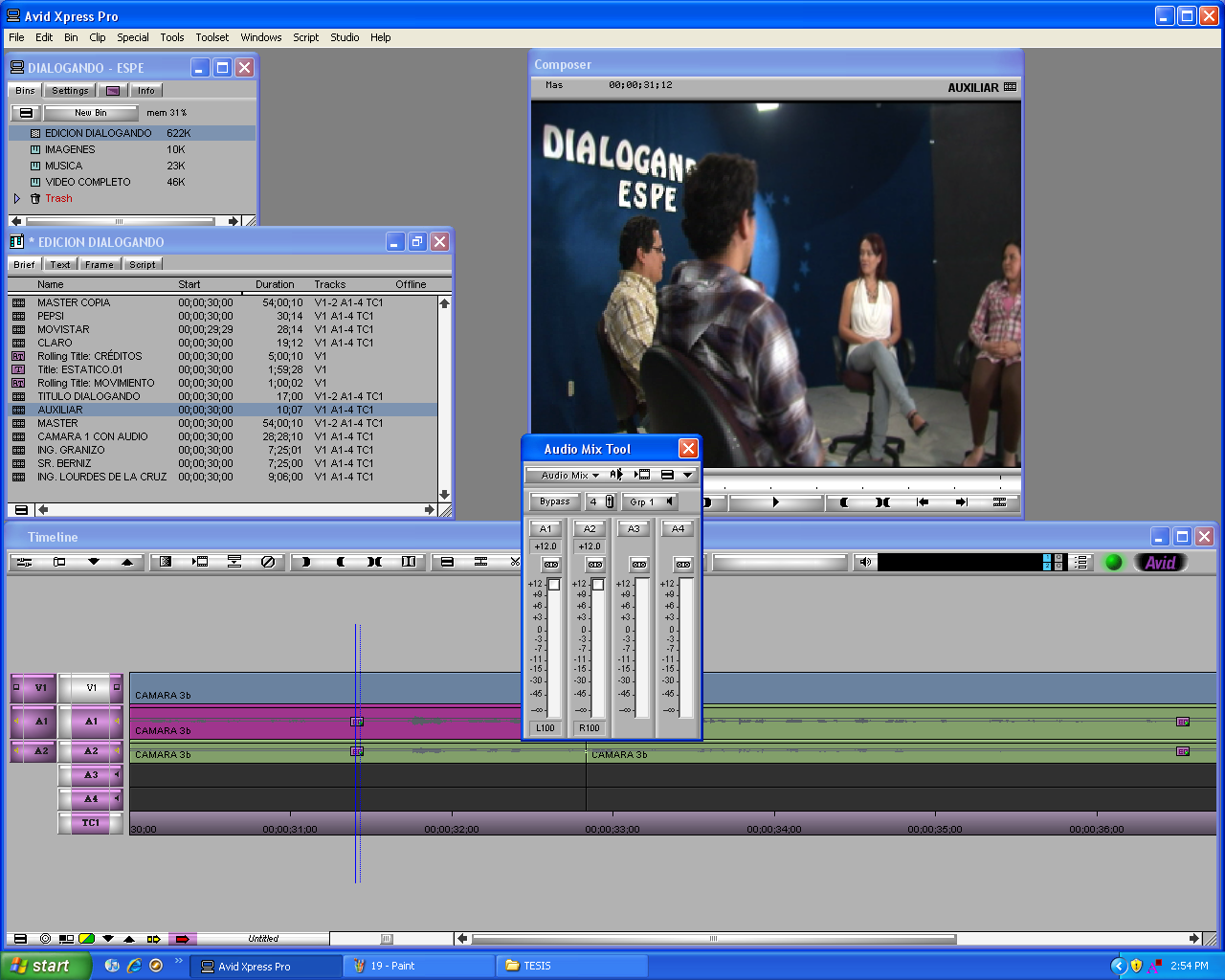 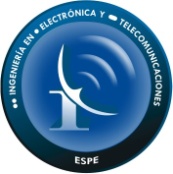 Patricia Ochoa Bósquez
Stephanie Muñoz Montenegro
6
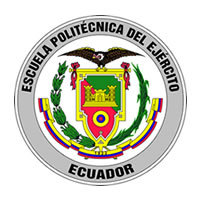 DESARROLLO Y PRUEBAS DE FUNCIONAMIENTO
ADECUACIÓN DEL SISTEMA DE VIDEO Y EDICIÓN DEL SET DE TELEVISIÓN DE LA ESPE
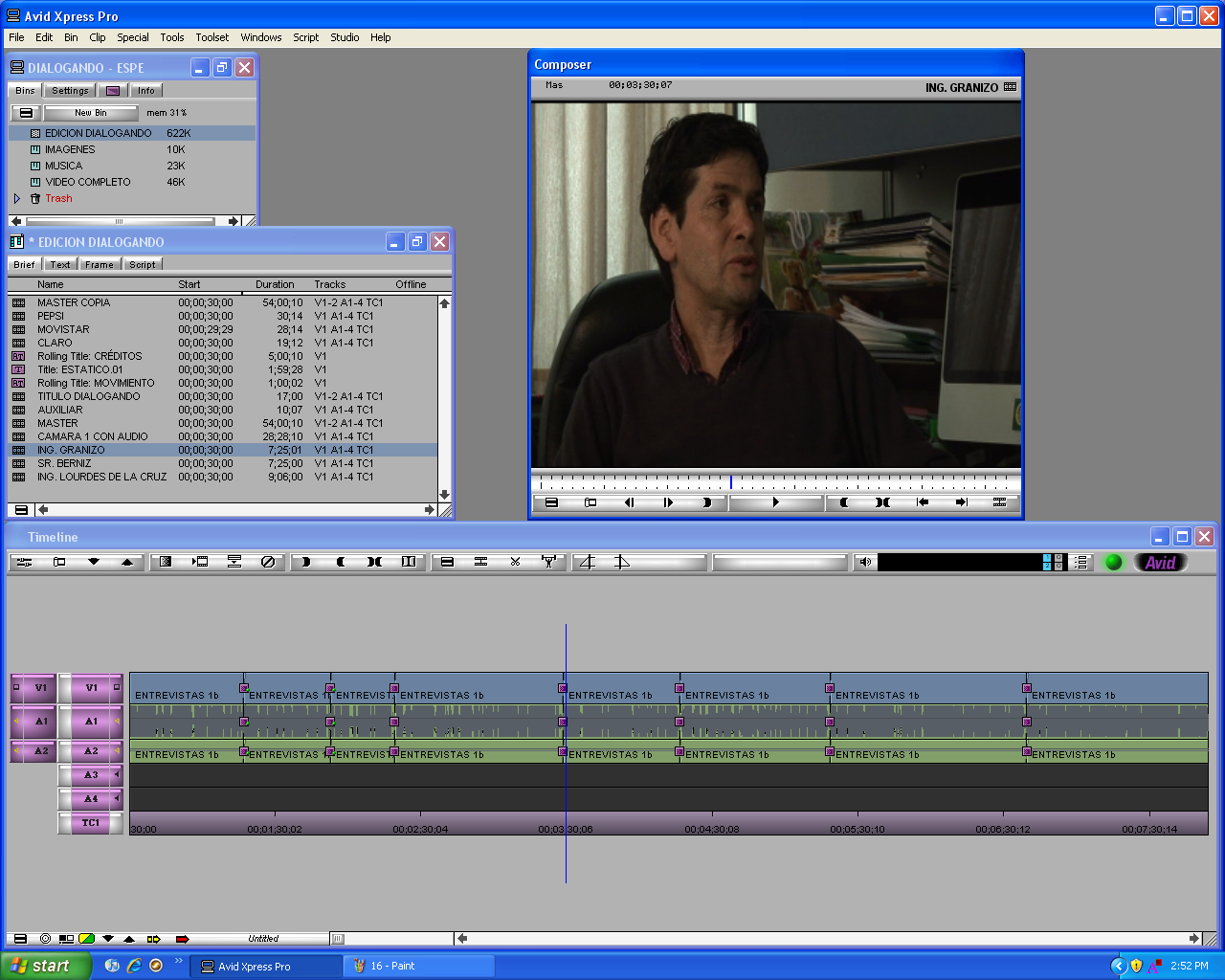 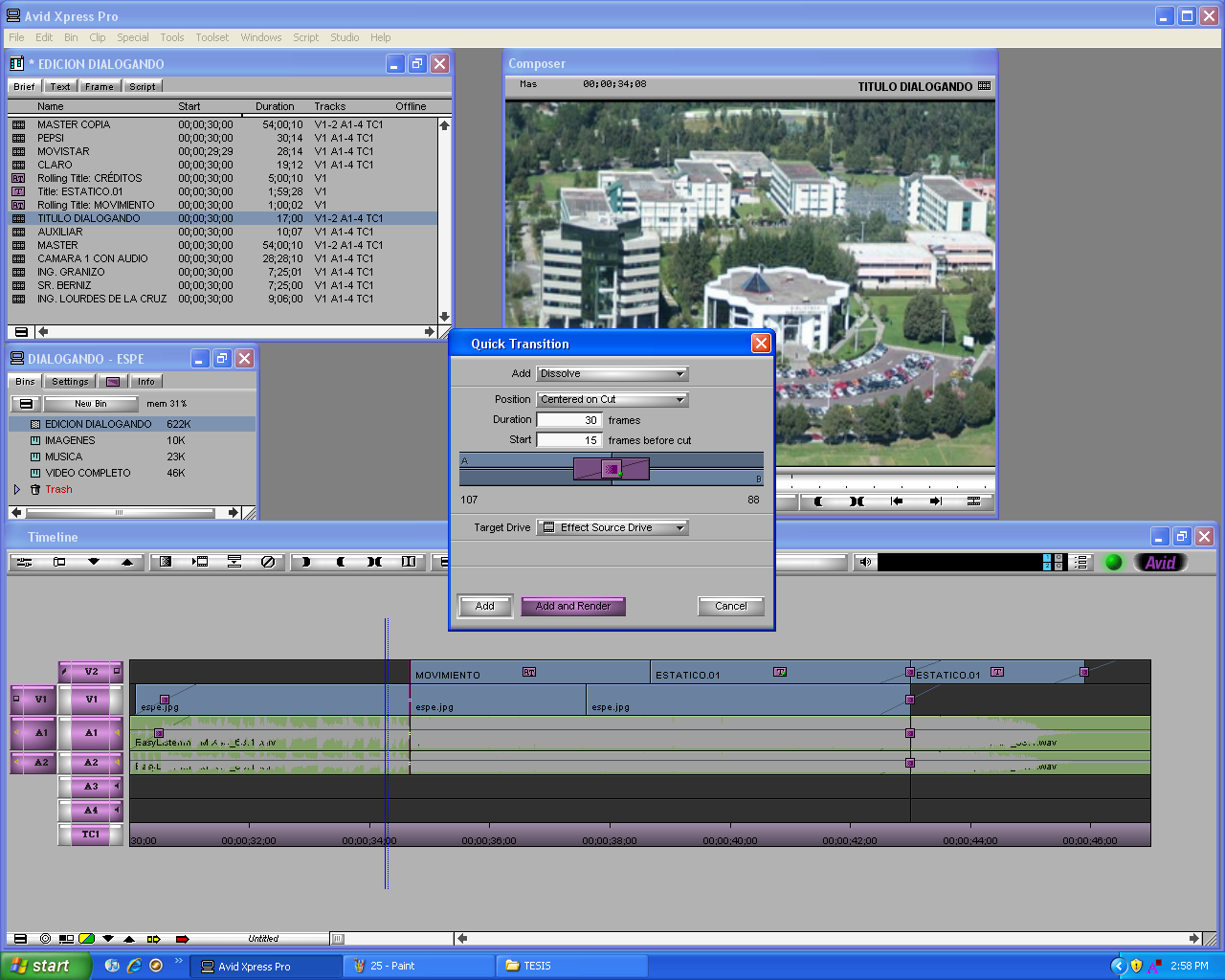 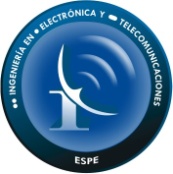 Patricia Ochoa Bósquez
Stephanie Muñoz Montenegro
6
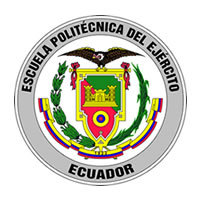 DESARROLLO Y PRUEBAS DE FUNCIONAMIENTO
ADECUACIÓN DEL SISTEMA DE VIDEO Y EDICIÓN DEL SET DE TELEVISIÓN DE LA ESPE
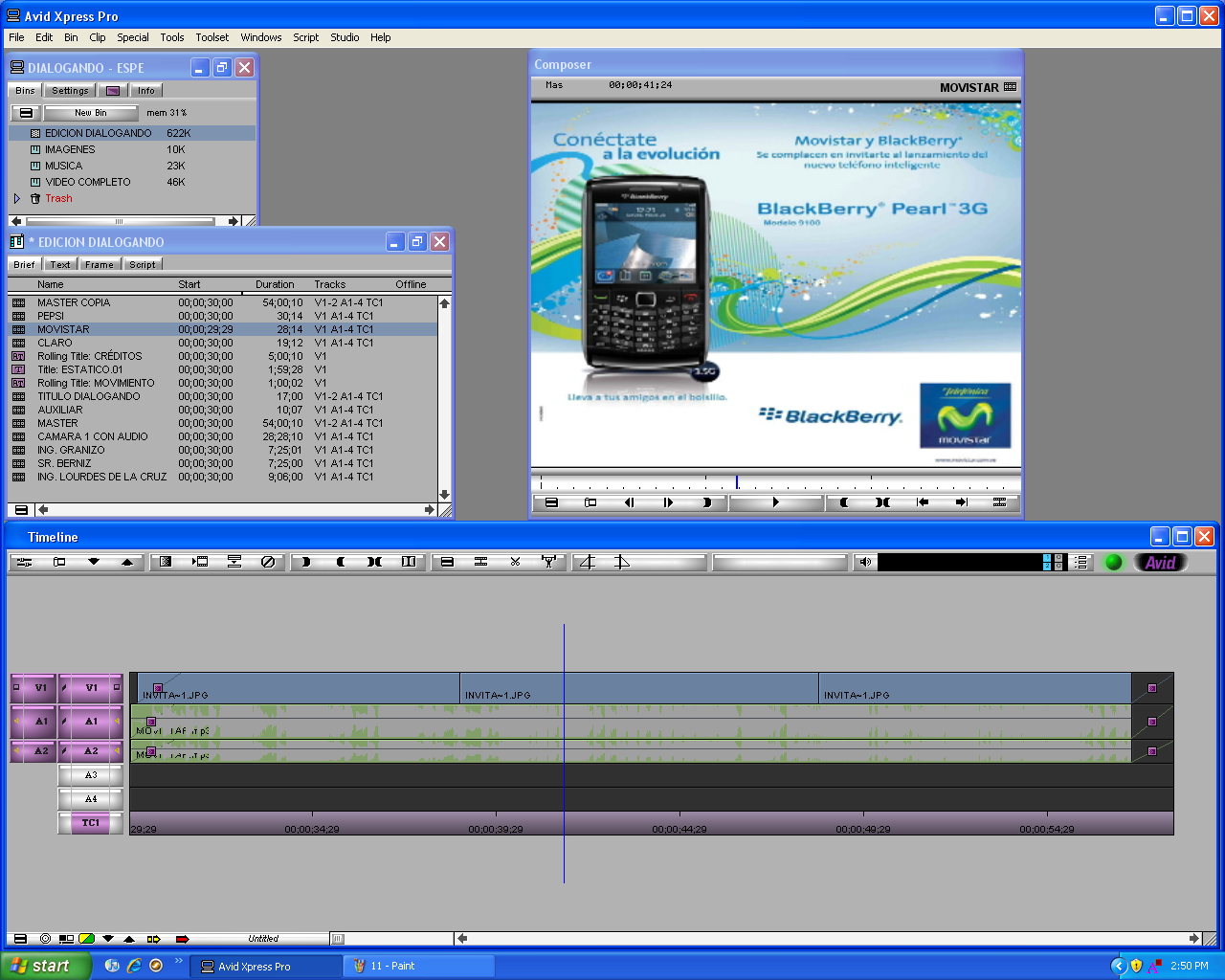 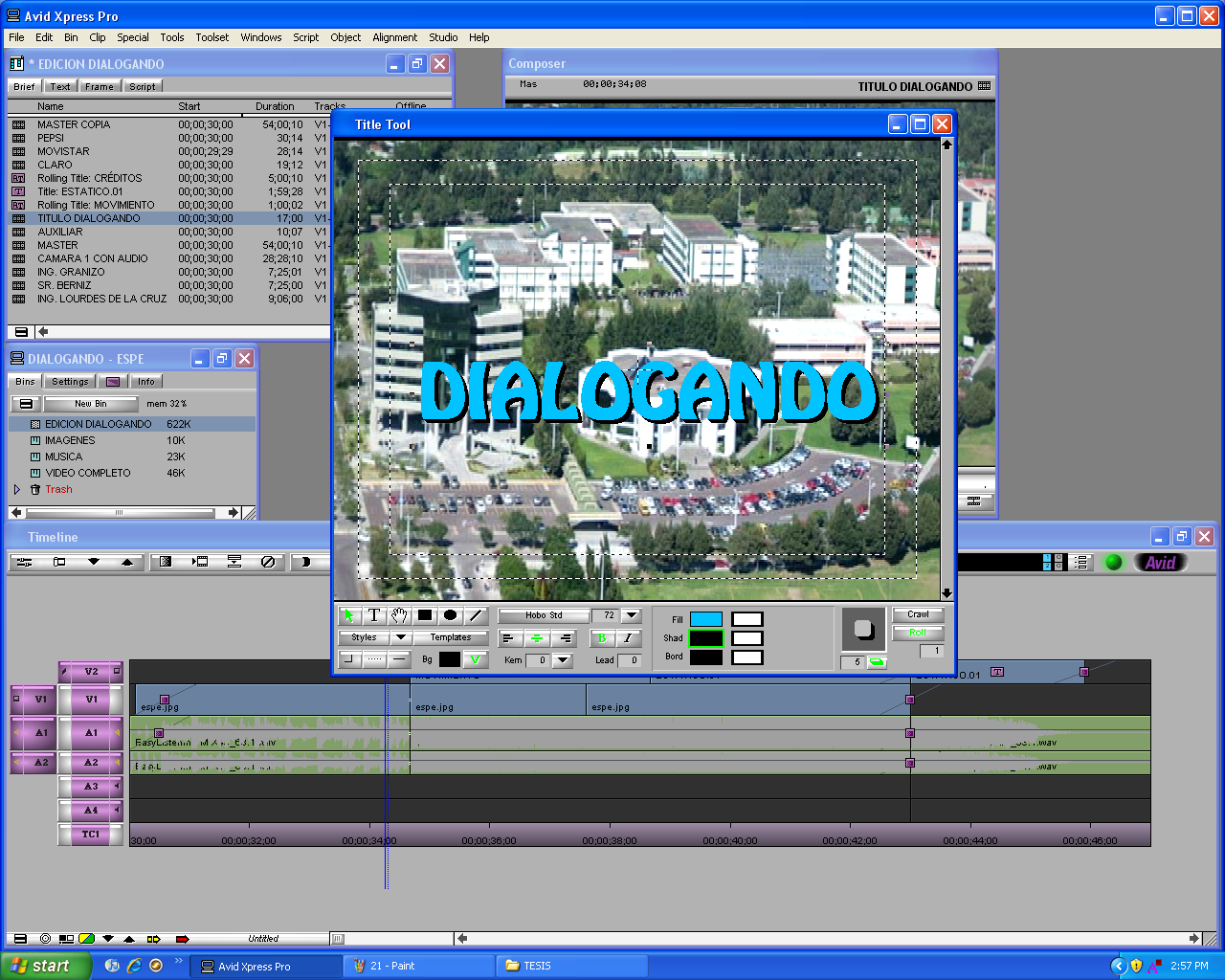 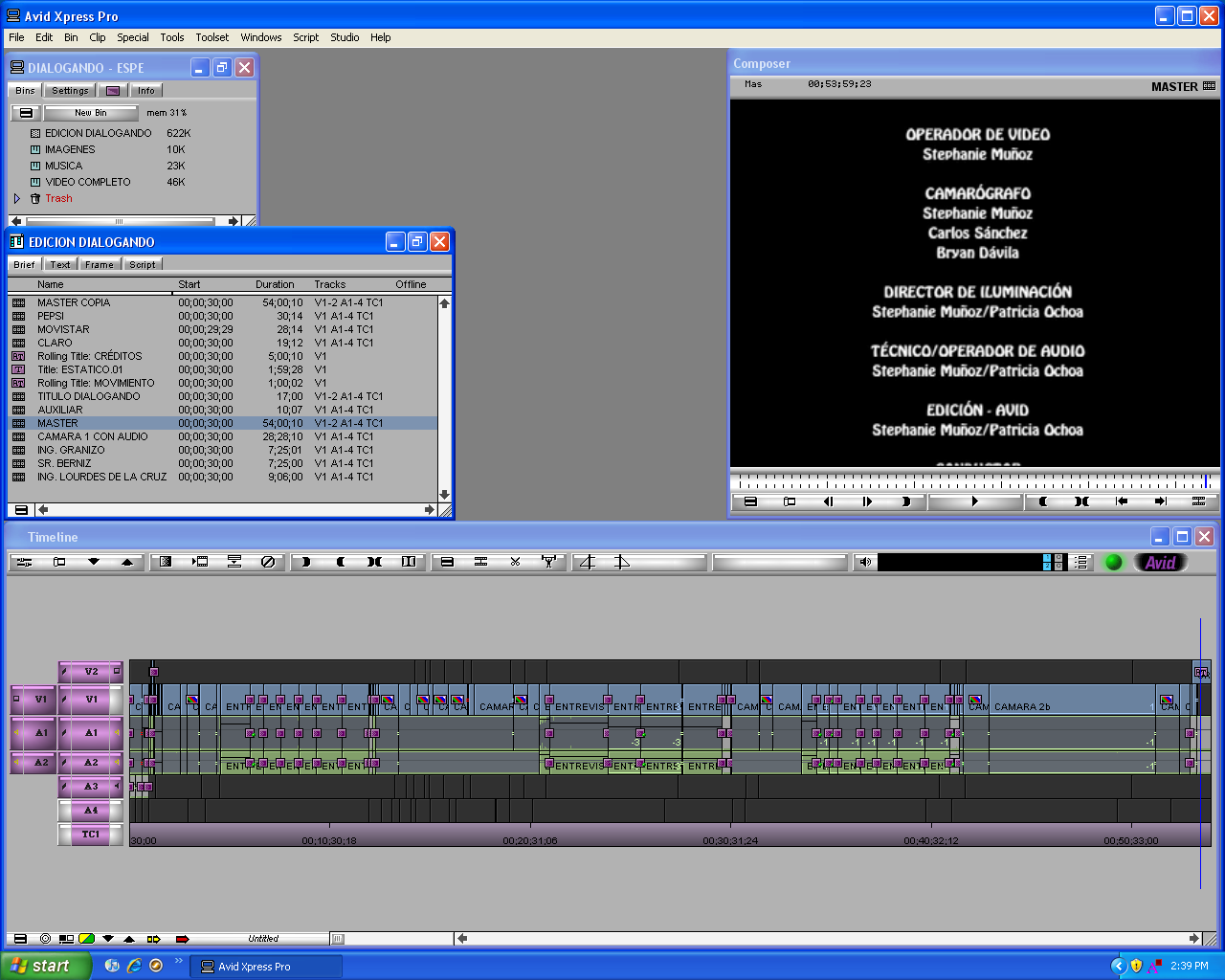 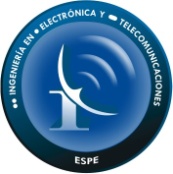 Patricia Ochoa Bósquez
Stephanie Muñoz Montenegro
6
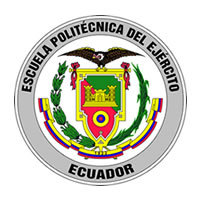 DESARROLLO Y PRUEBAS DE FUNCIONAMIENTO
ADECUACIÓN DEL SISTEMA DE VIDEO Y EDICIÓN DEL SET DE TELEVISIÓN DE LA ESPE
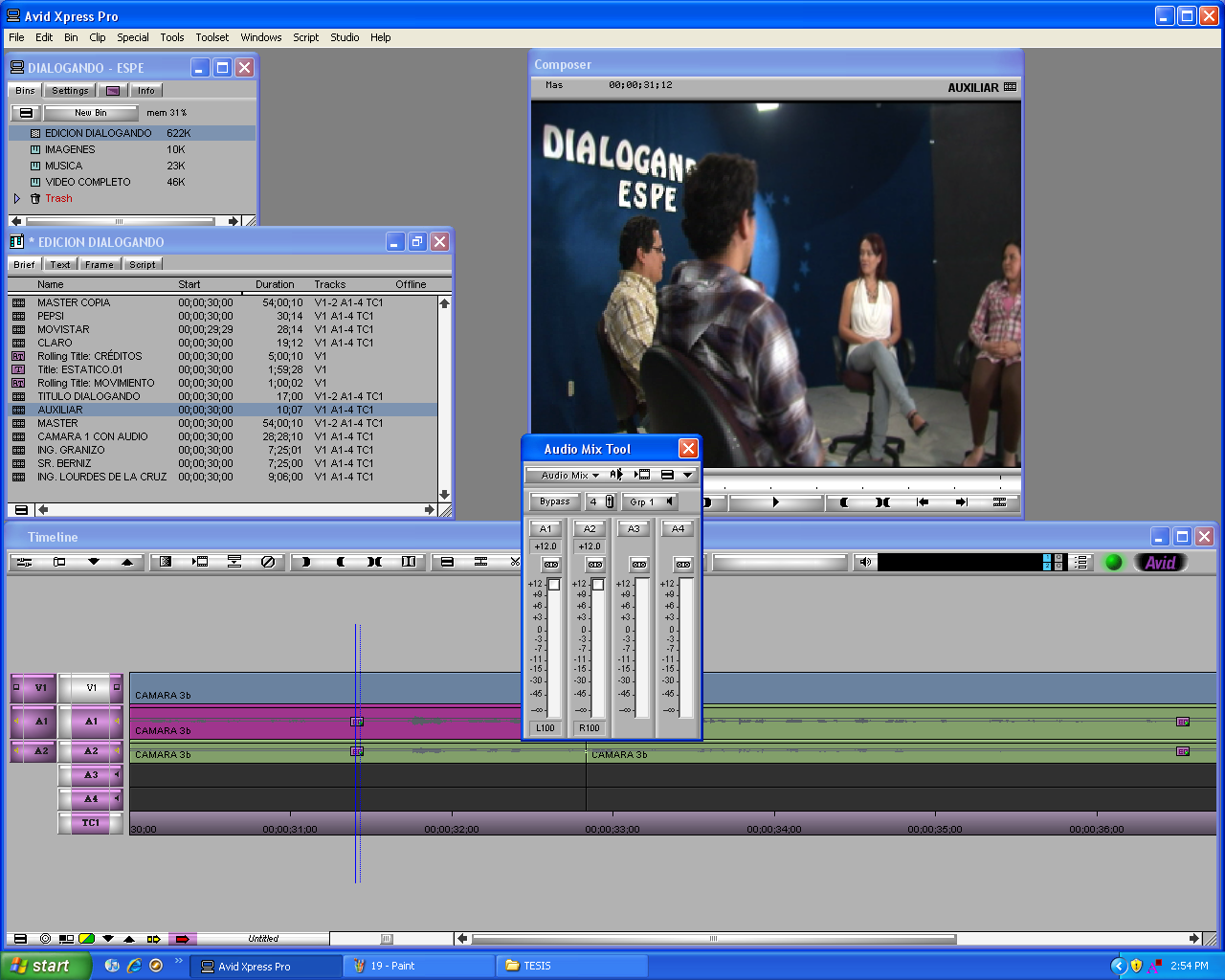 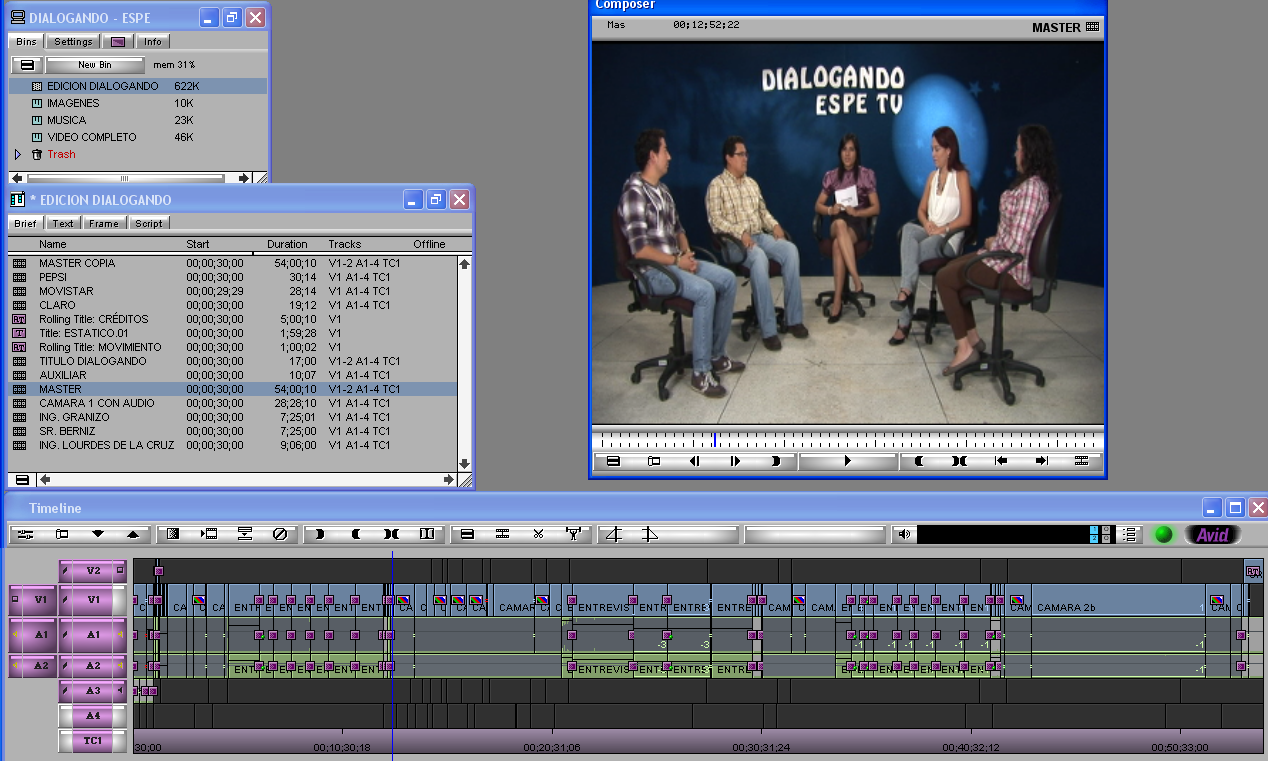 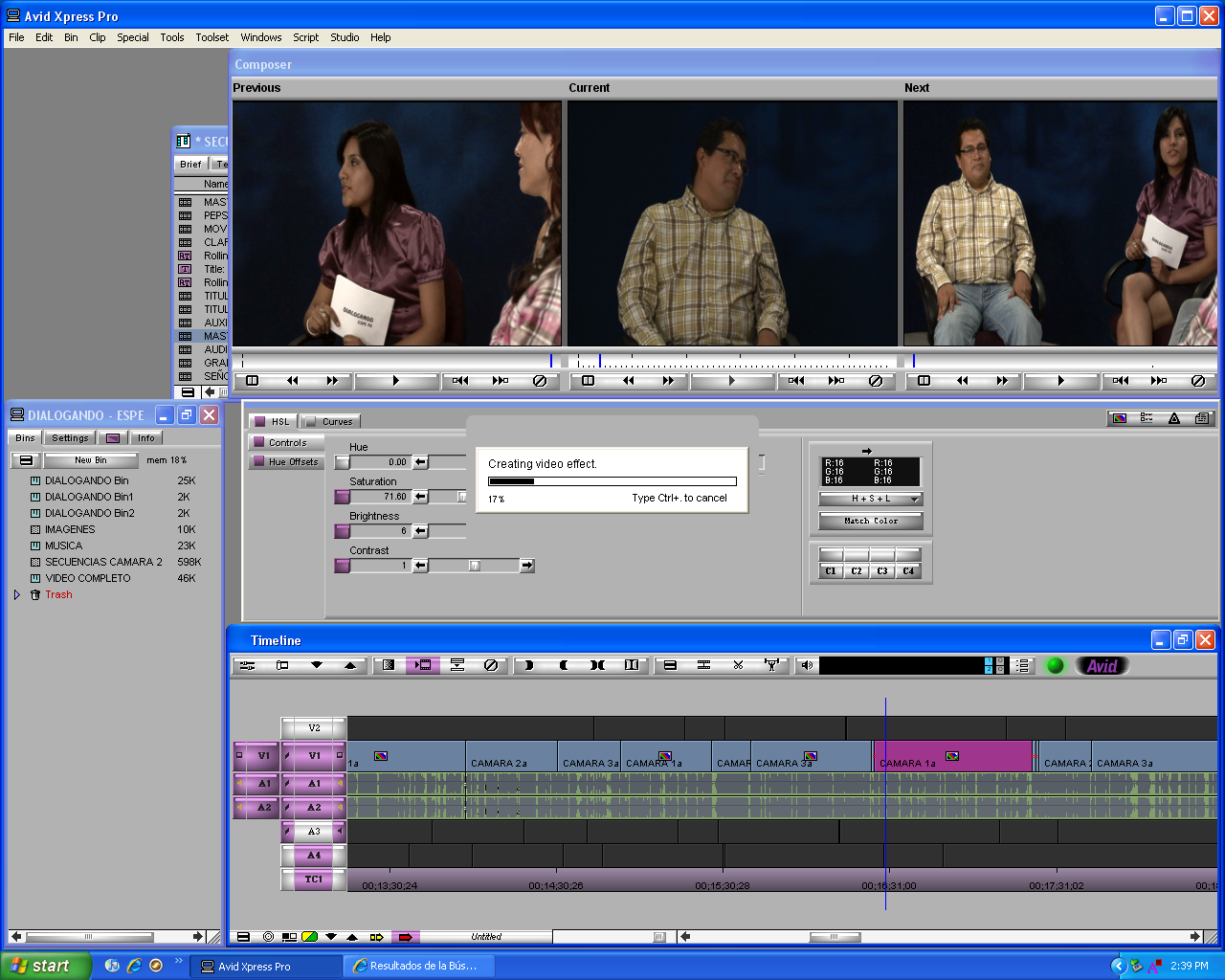 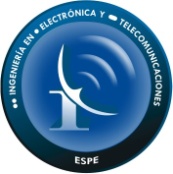 Patricia Ochoa Bósquez
Stephanie Muñoz Montenegro
6
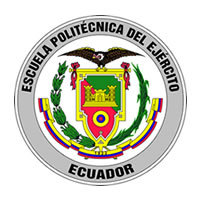 DESARROLLO Y PRUEBAS DE FUNCIONAMIENTO
ADECUACIÓN DEL SISTEMA DE VIDEO Y EDICIÓN DEL SET DE TELEVISIÓN DE LA ESPE
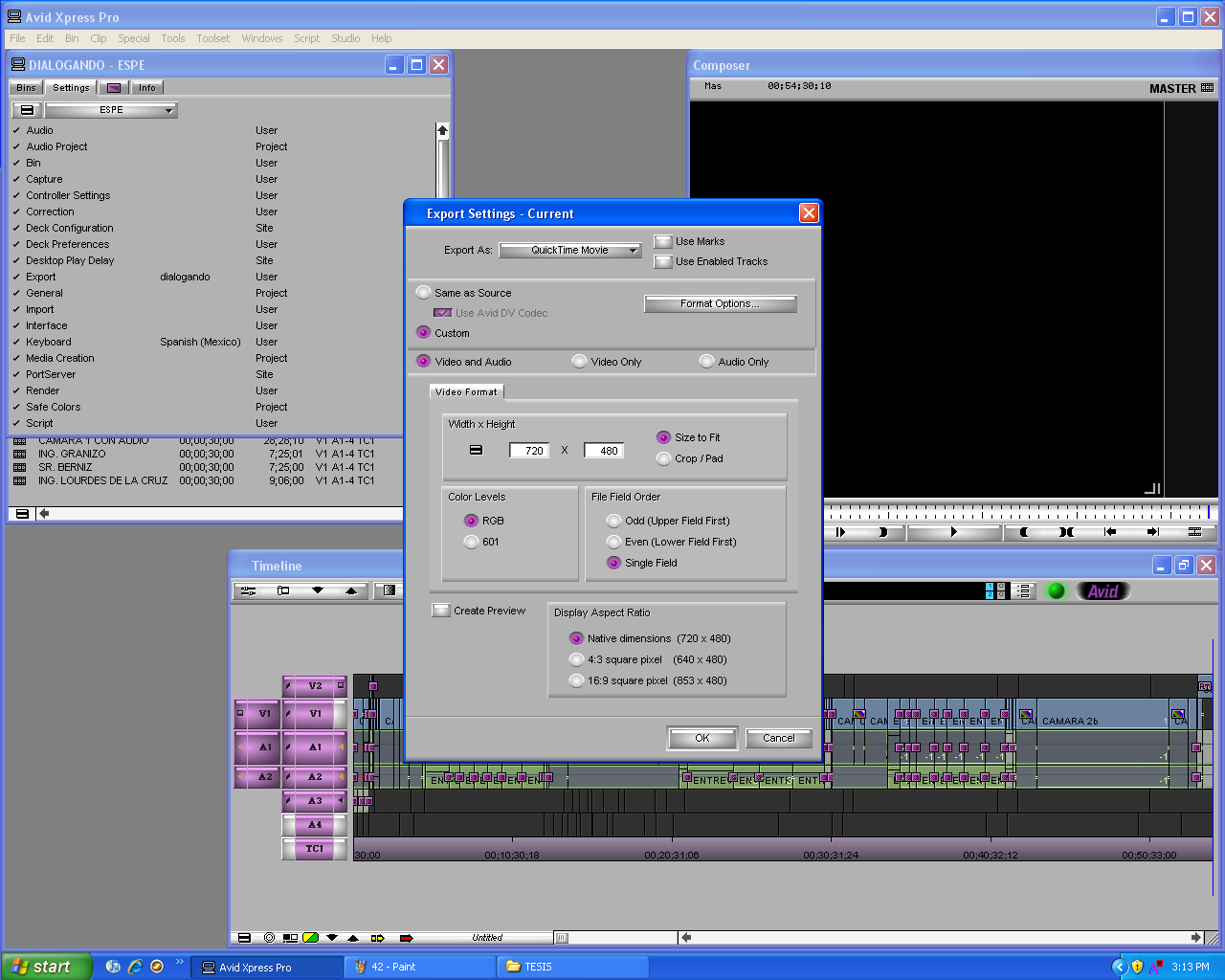 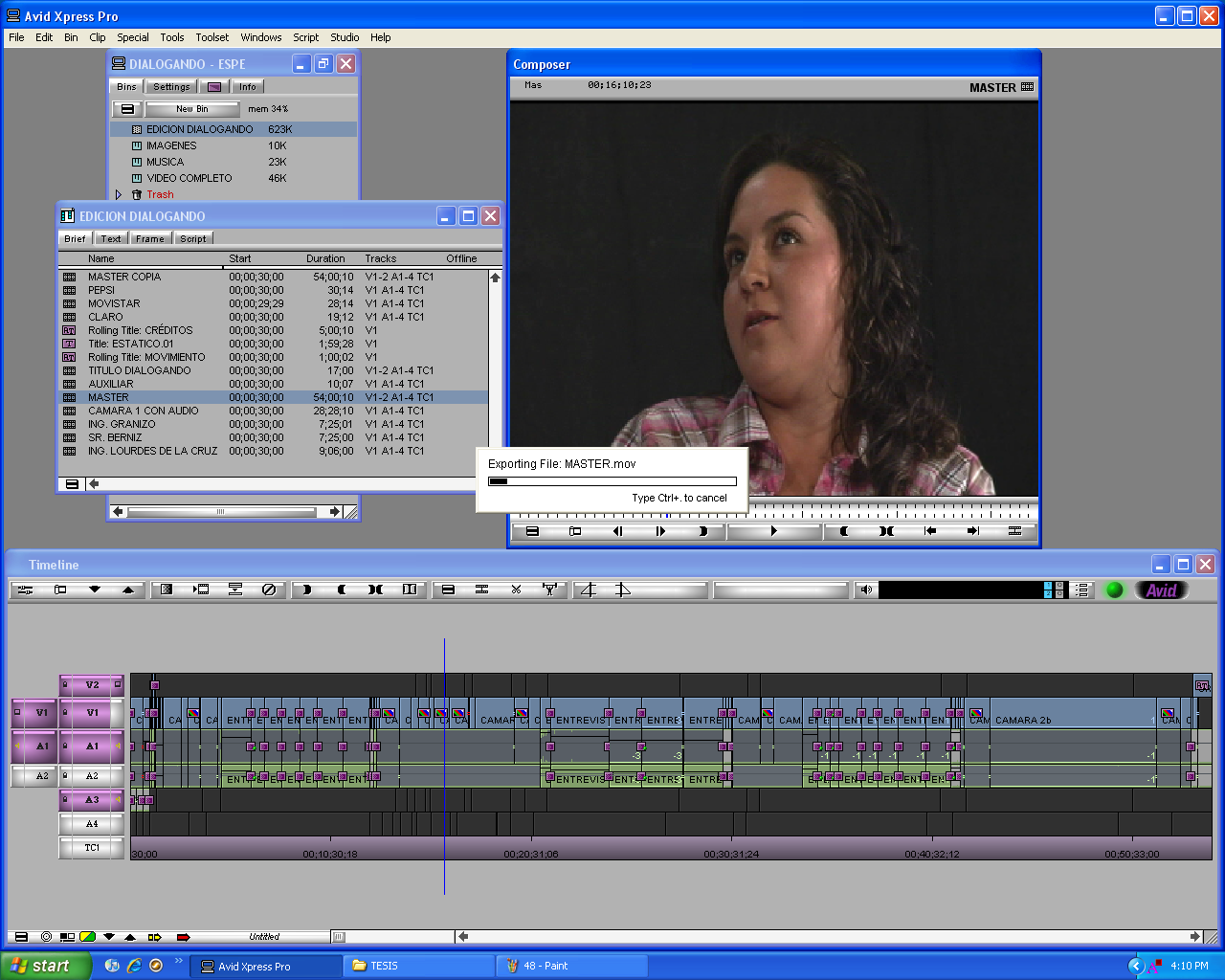 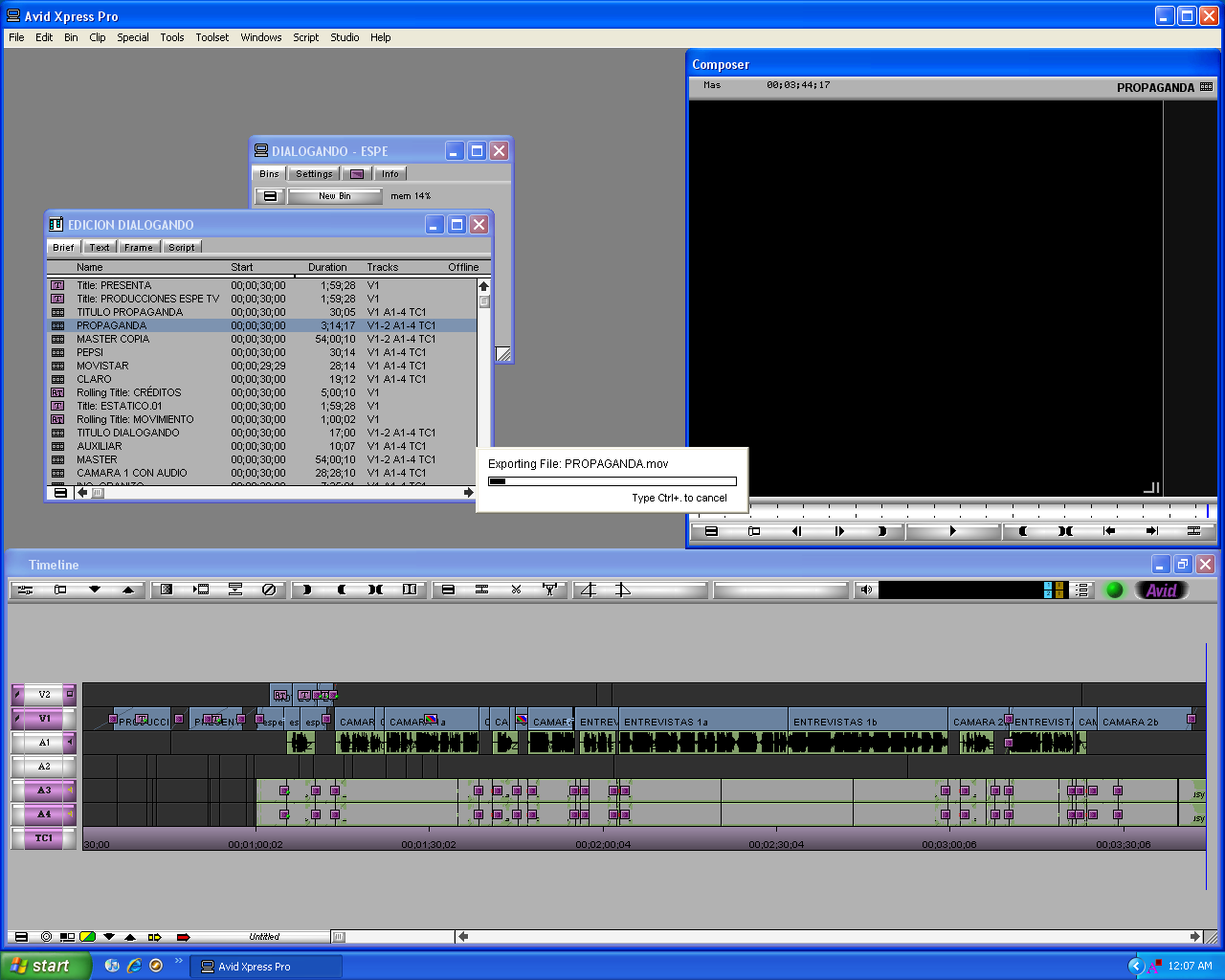 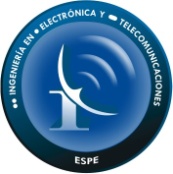 Patricia Ochoa Bósquez
Stephanie Muñoz Montenegro
7
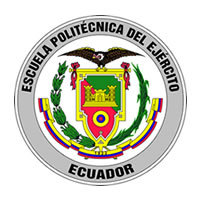 RESULTADOS
ADECUACIÓN DEL SISTEMA DE VIDEO Y EDICIÓN DEL SET DE TELEVISIÓN DE LA ESPE
VIDEO PROPAGANDA
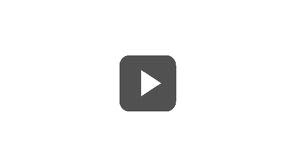 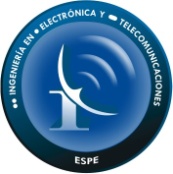 Patricia Ochoa Bósquez
Stephanie Muñoz Montenegro
8
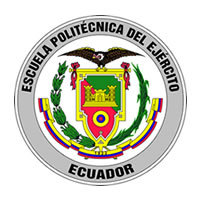 PROPUESTA DE MEJORA
ADECUACIÓN DEL SISTEMA DE VIDEO Y EDICIÓN DEL SET DE TELEVISIÓN DE LA ESPE
Adquisición de Equipos de video para el  set de TV
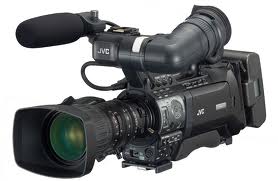 USD 25690.56
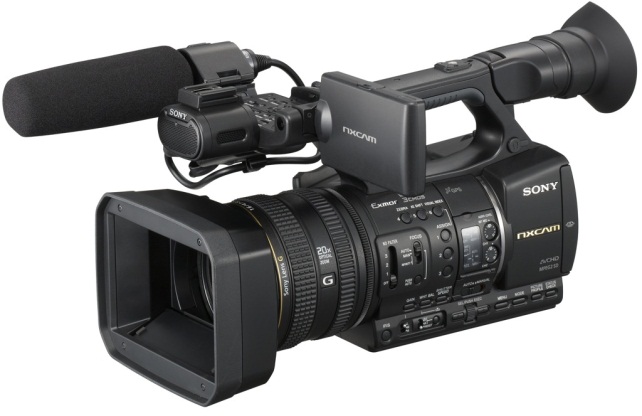 USD 13947.36
Switcher de video SONY MCS-8M
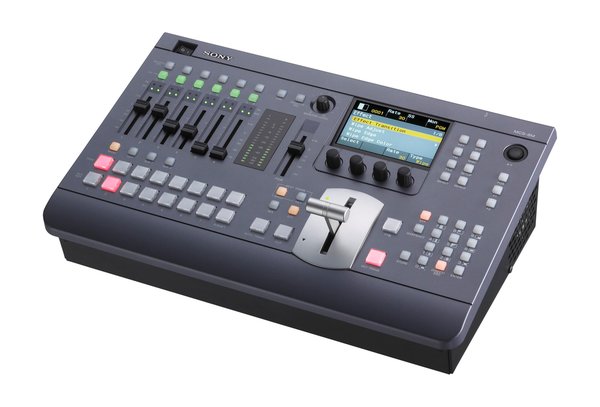 USD 8.904,00
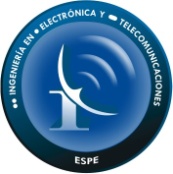 Patricia Ochoa Bósquez
Stephanie Muñoz Montenegro
8
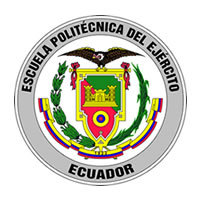 PROPUESTA DE MEJORA
ADECUACIÓN DEL SISTEMA DE VIDEO Y EDICIÓN DEL SET DE TELEVISIÓN DE LA ESPE
Adquisición de Equipos de edición para el  set de TV
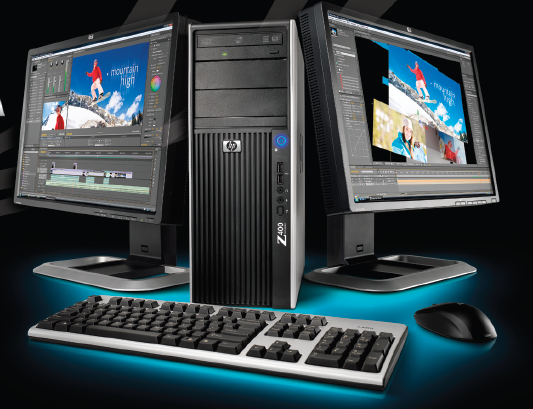 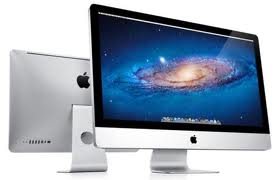 USD10.564,00
USD16.054,08
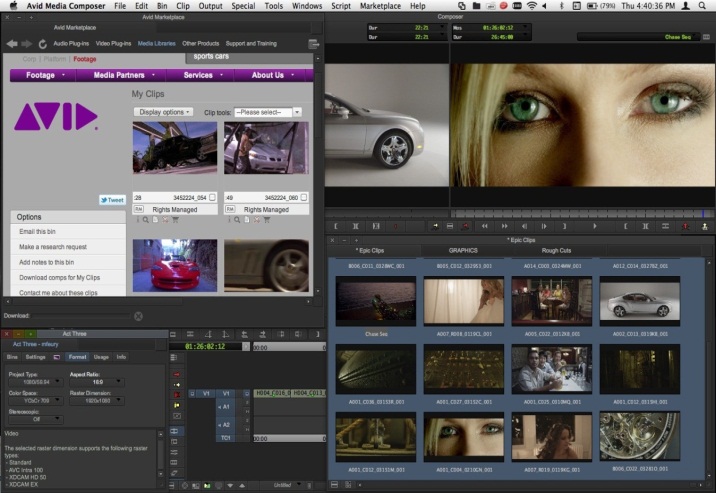 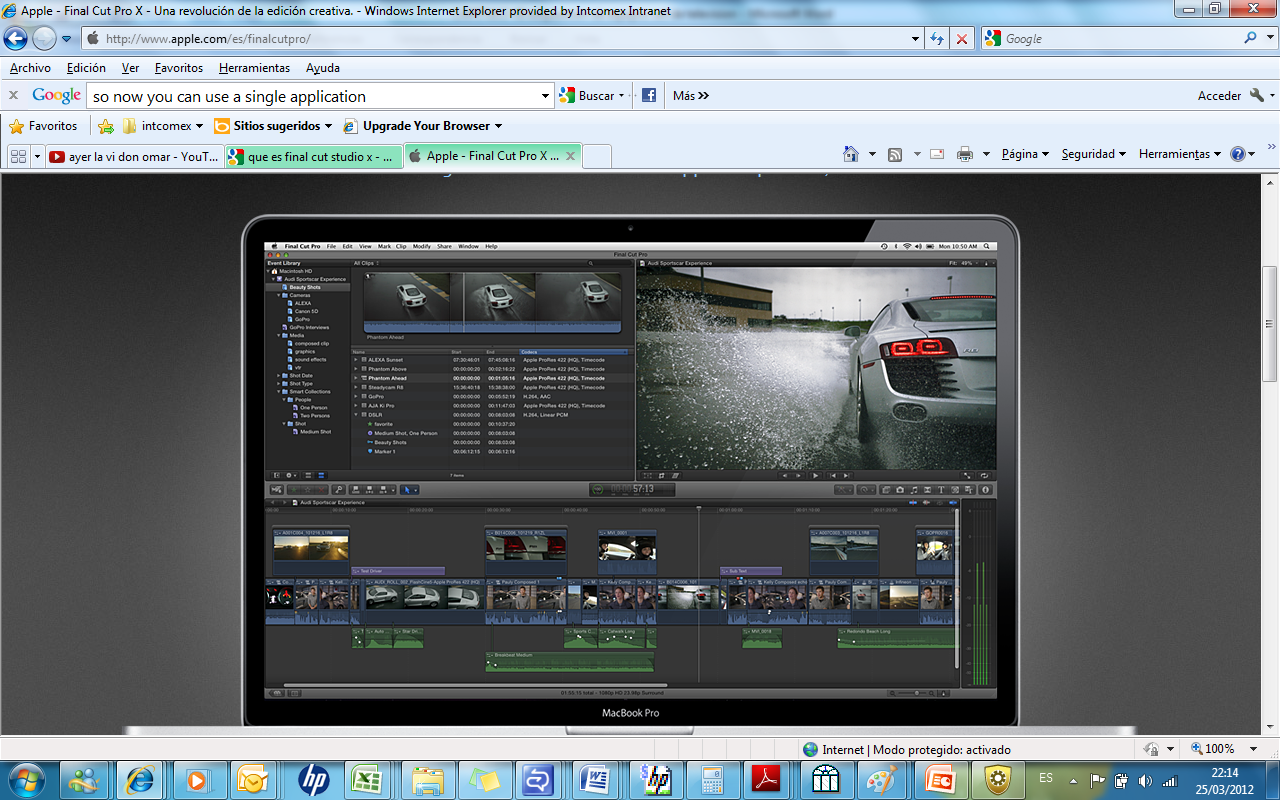 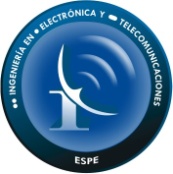 Patricia Ochoa Bósquez
Stephanie Muñoz Montenegro
9
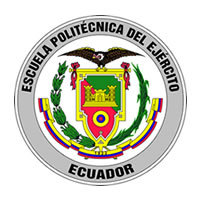 CONCLUSIONES Y RECOMENDACIONES
ADECUACIÓN DEL SISTEMA DE VIDEO Y EDICIÓN DEL SET DE TELEVISIÓN DE LA ESPE
CONCLUSIONES
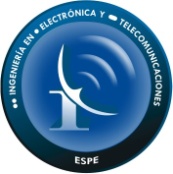 Patricia Ochoa Bósquez
Stephanie Muñoz Montenegro
9
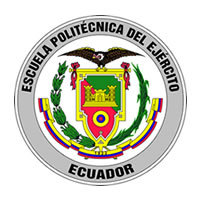 CONCLUSIONES Y RECOMENDACIONES
ADECUACIÓN DEL SISTEMA DE VIDEO Y EDICIÓN DEL SET DE TELEVISIÓN DE LA ESPE
CONCLUSIONES
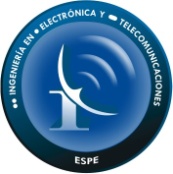 Patricia Ochoa Bósquez
Stephanie Muñoz Montenegro
9
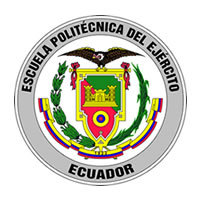 CONCLUSIONES Y RECOMENDACIONES
ADECUACIÓN DEL SISTEMA DE VIDEO Y EDICIÓN DEL SET DE TELEVISIÓN DE LA ESPE
RECOMENDACIONES
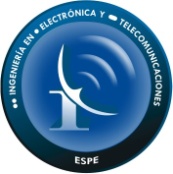 Patricia Ochoa Bósquez
Stephanie Muñoz Montenegro
9
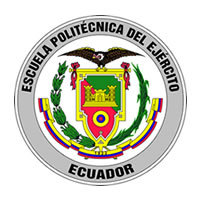 CONCLUSIONES Y RECOMENDACIONES
ADECUACIÓN DEL SISTEMA DE VIDEO Y EDICIÓN DEL SET DE TELEVISIÓN DE LA ESPE
RECOMENDACIONES
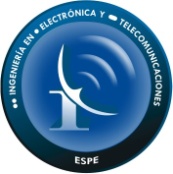 Patricia Ochoa Bósquez
Stephanie Muñoz Montenegro
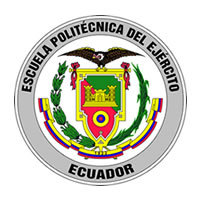 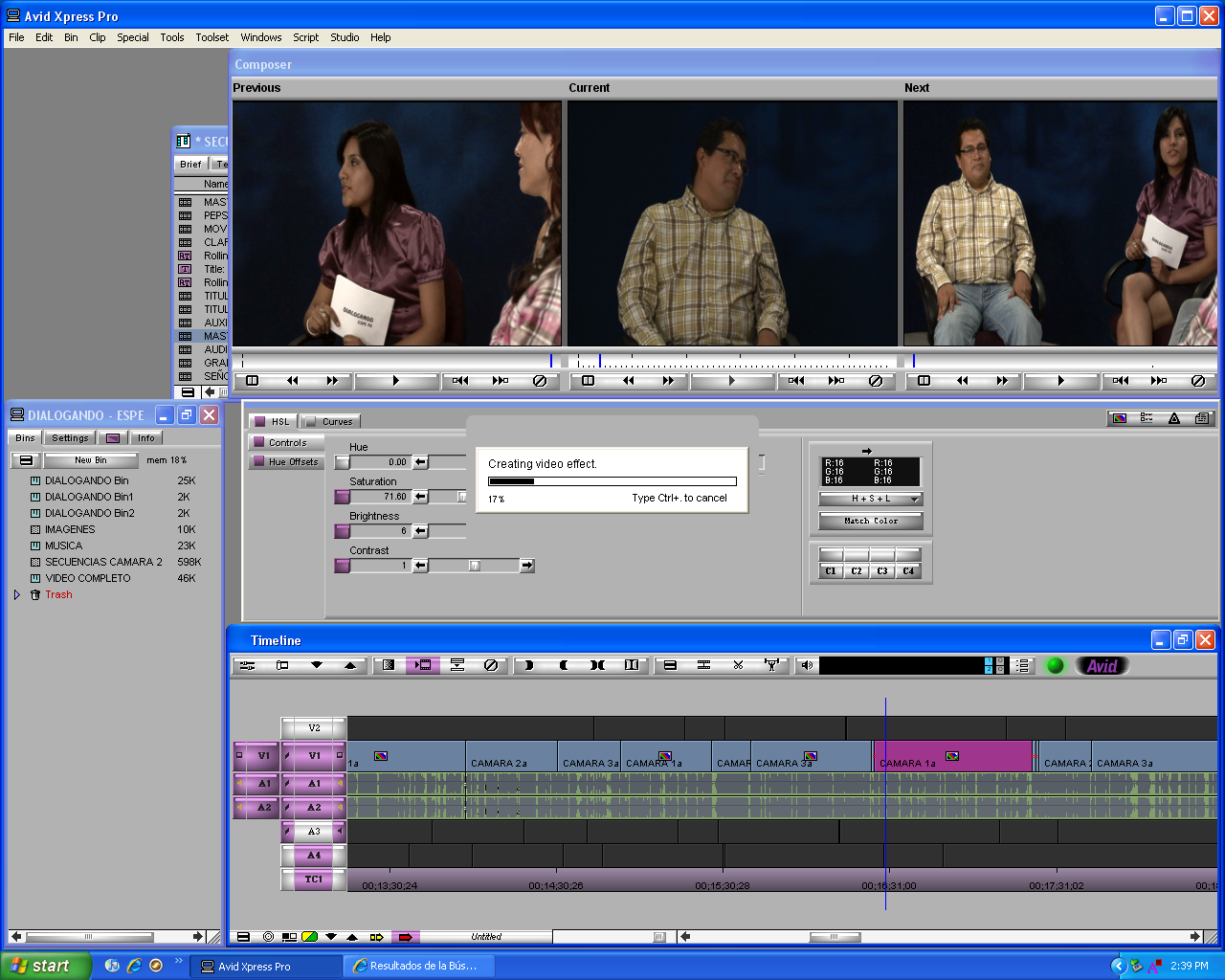 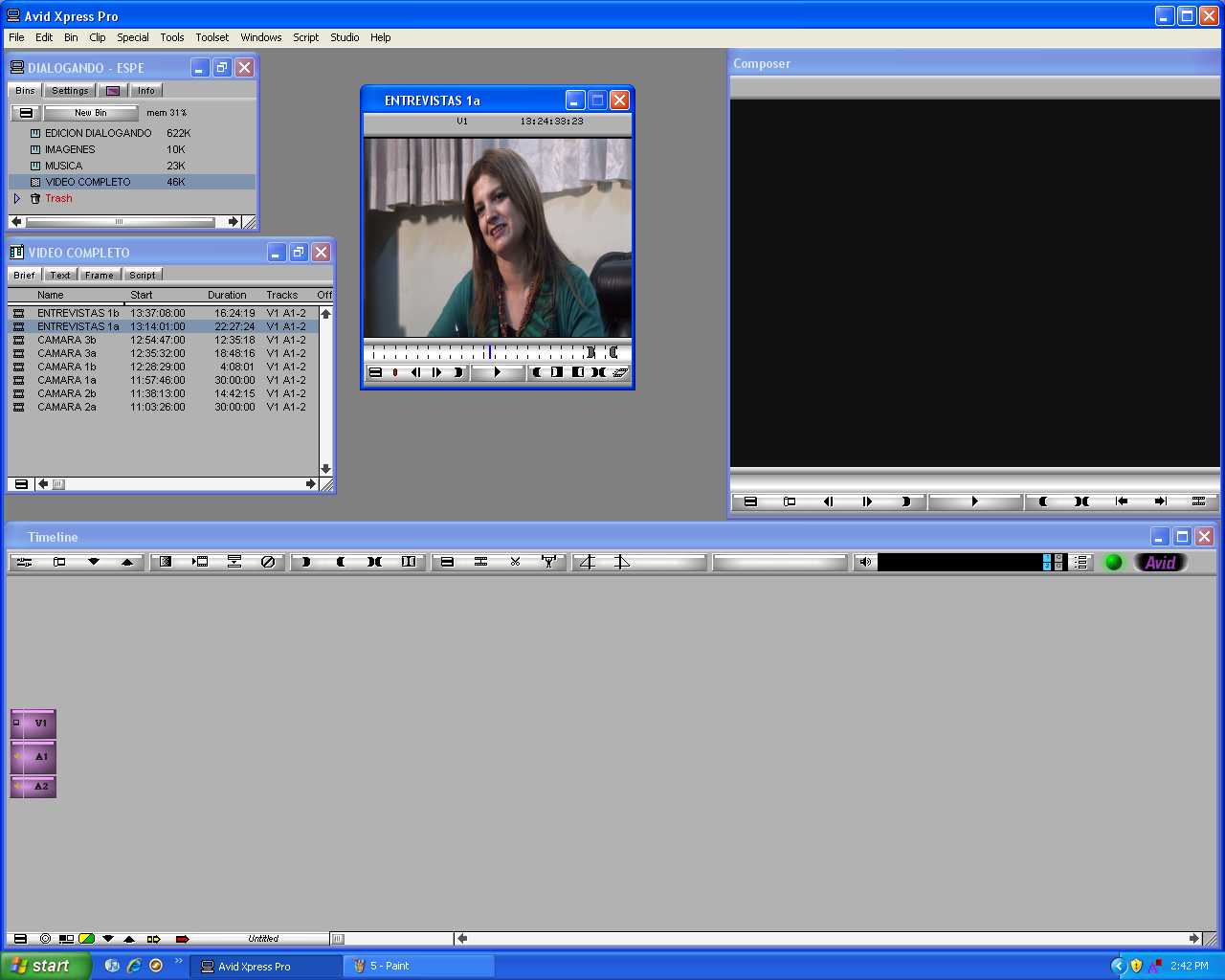 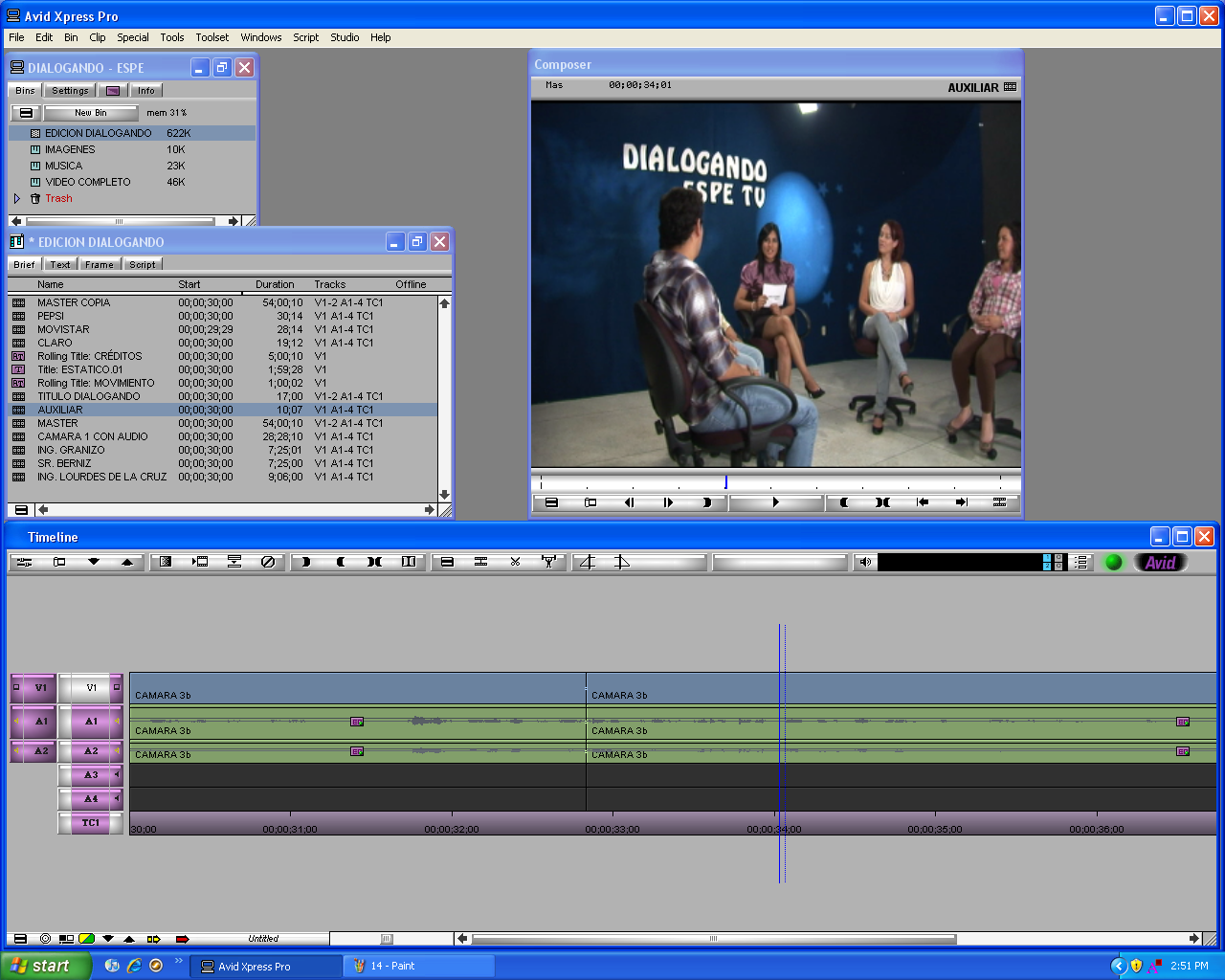 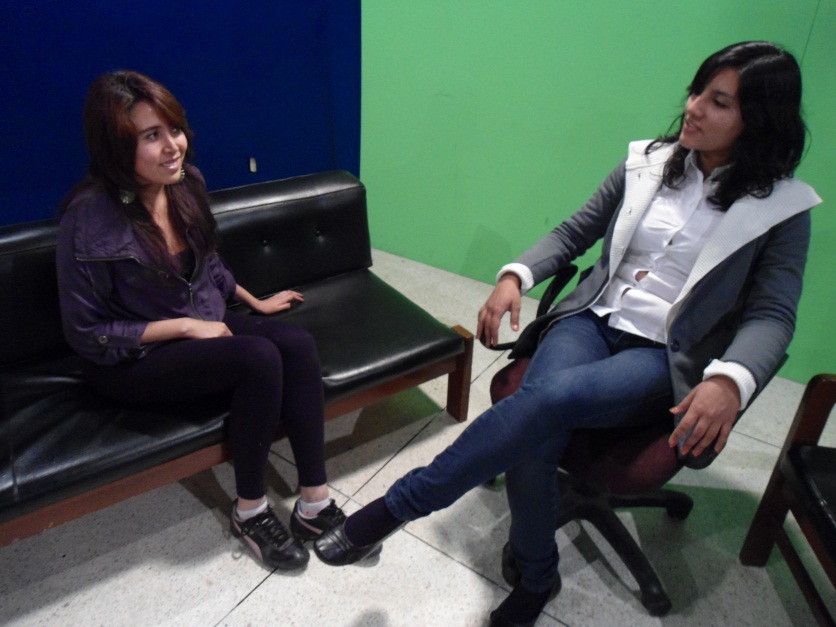 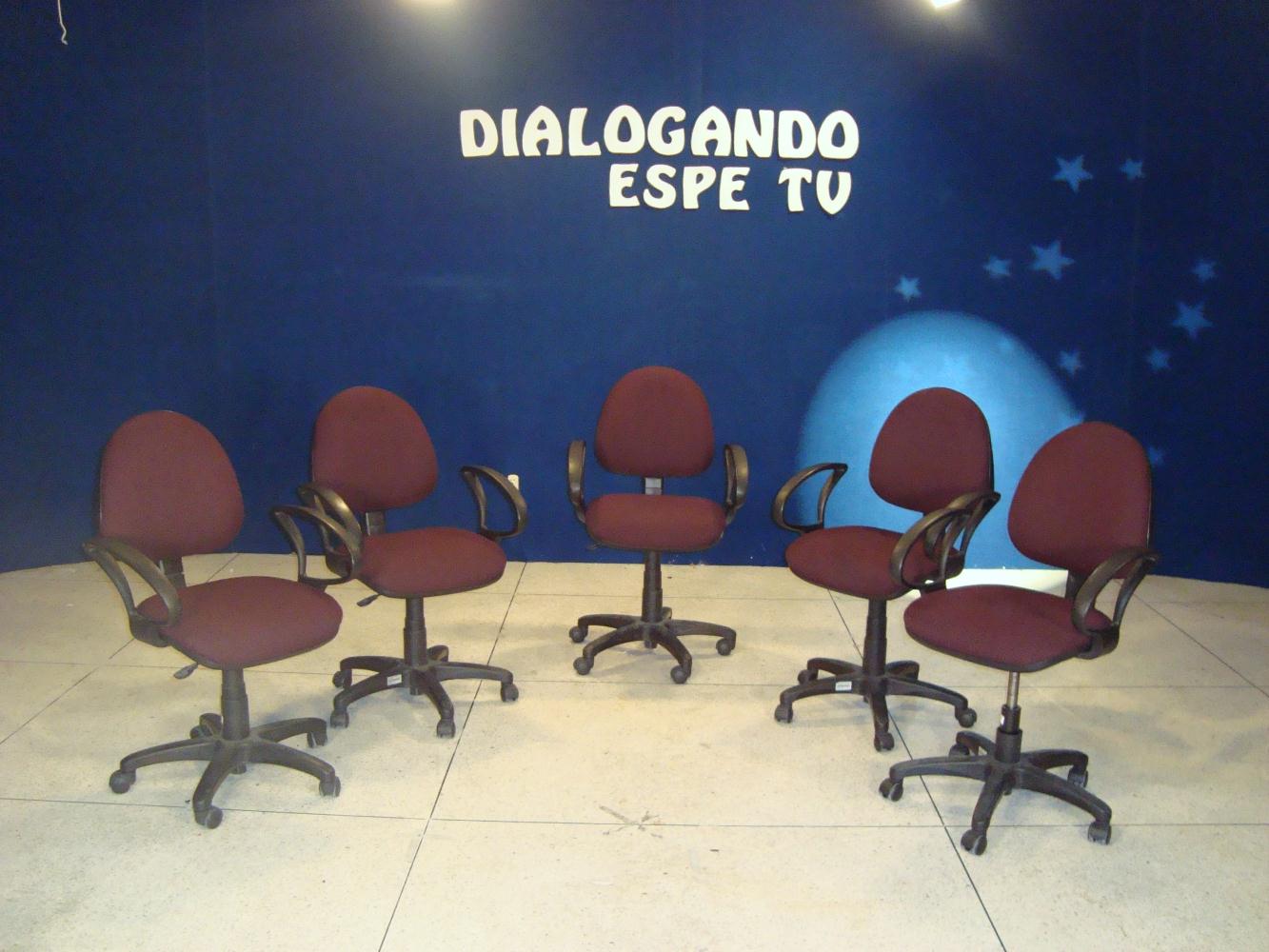 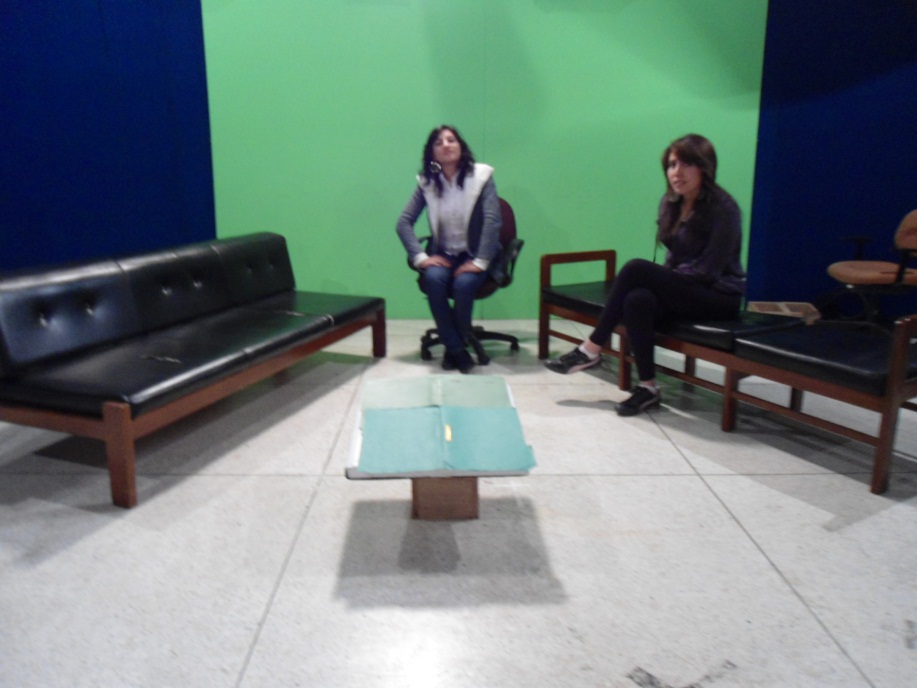 GRACIAS
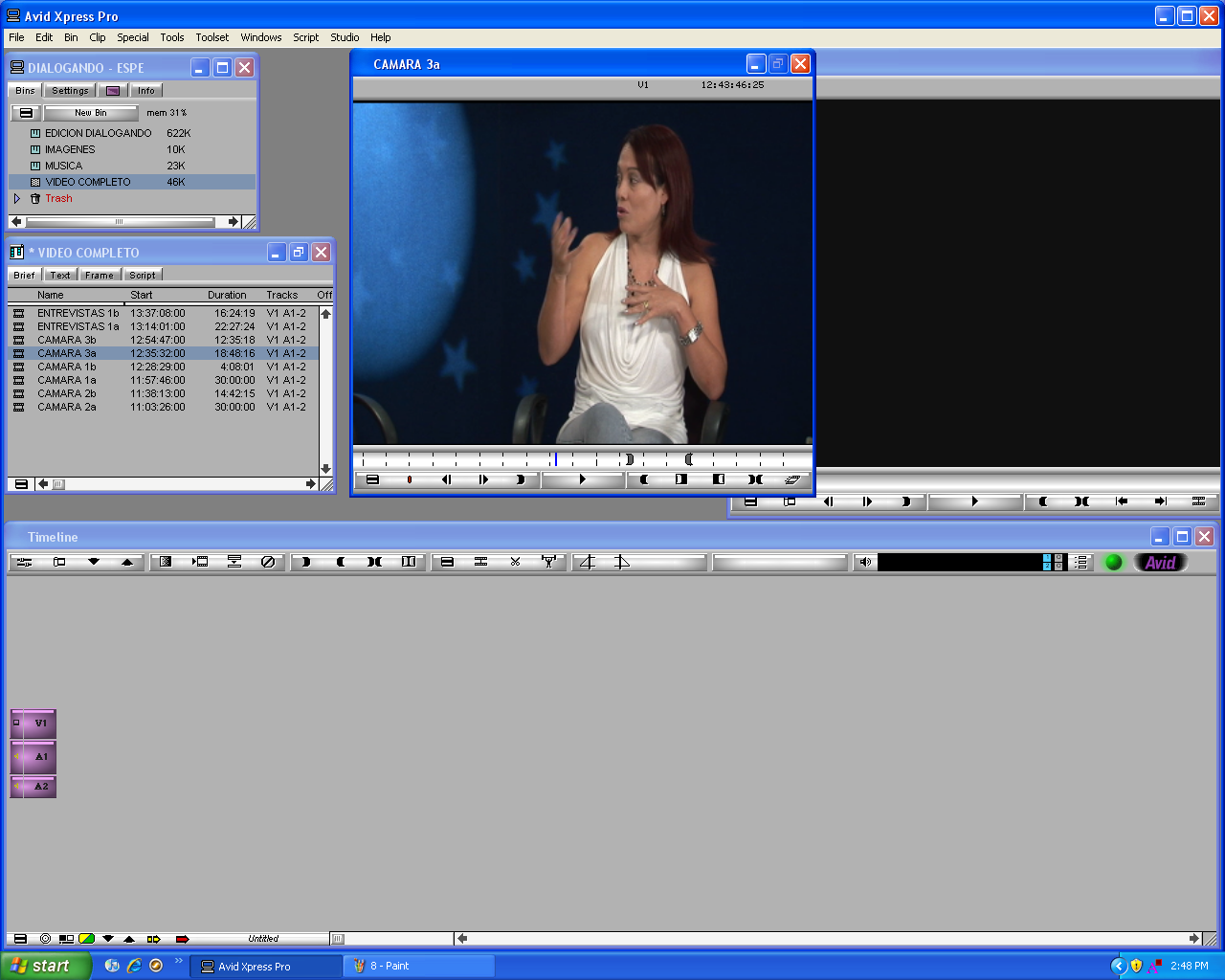 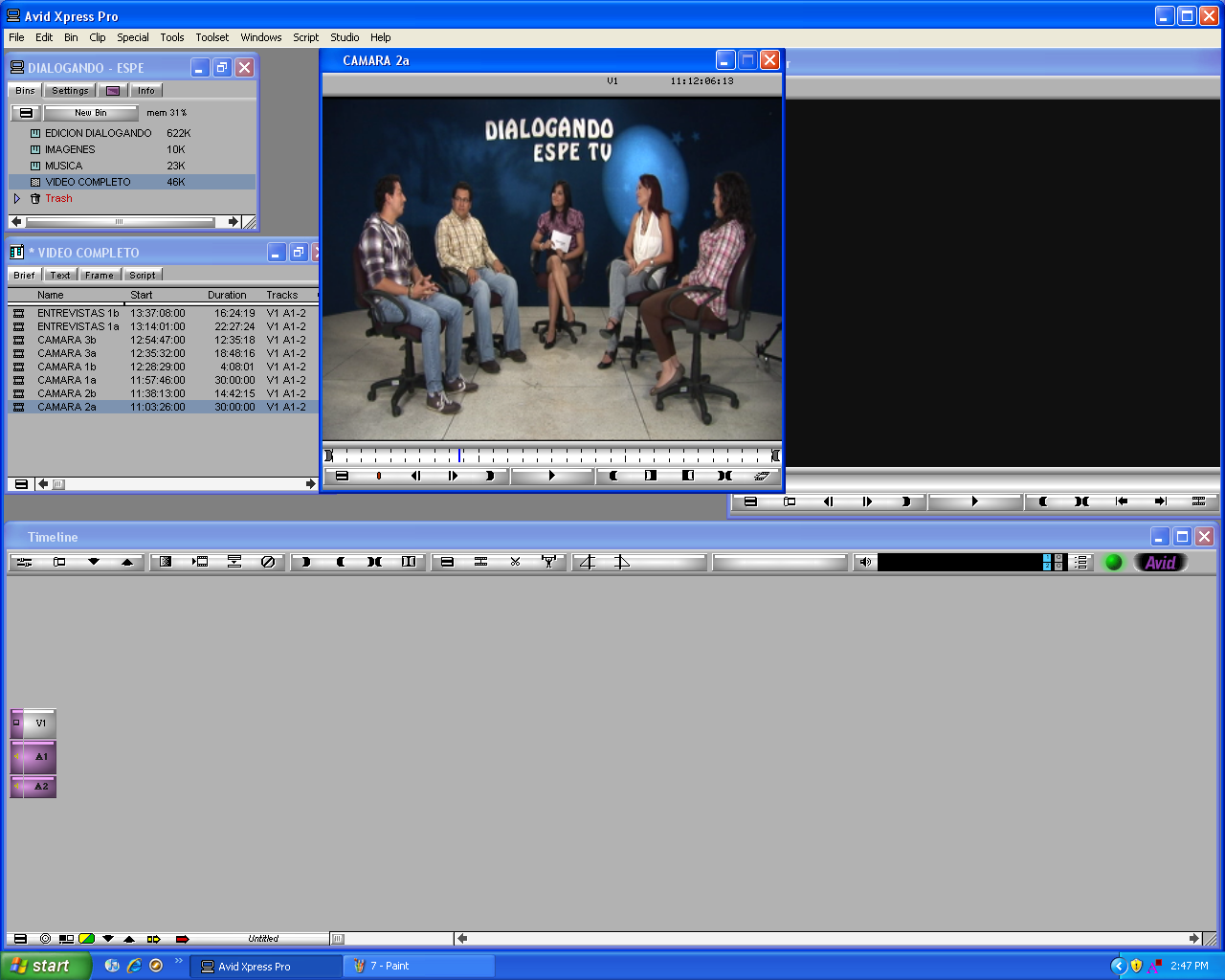 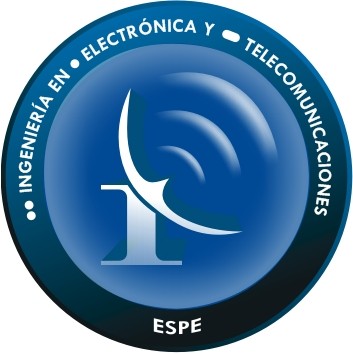